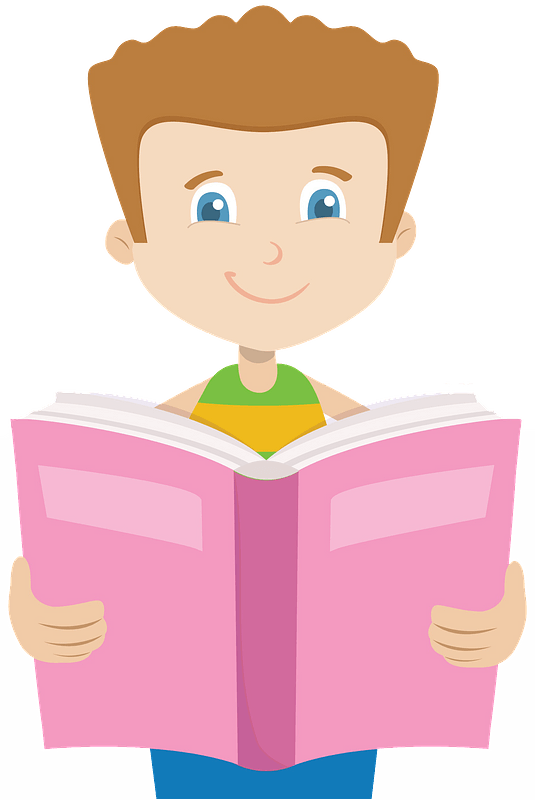 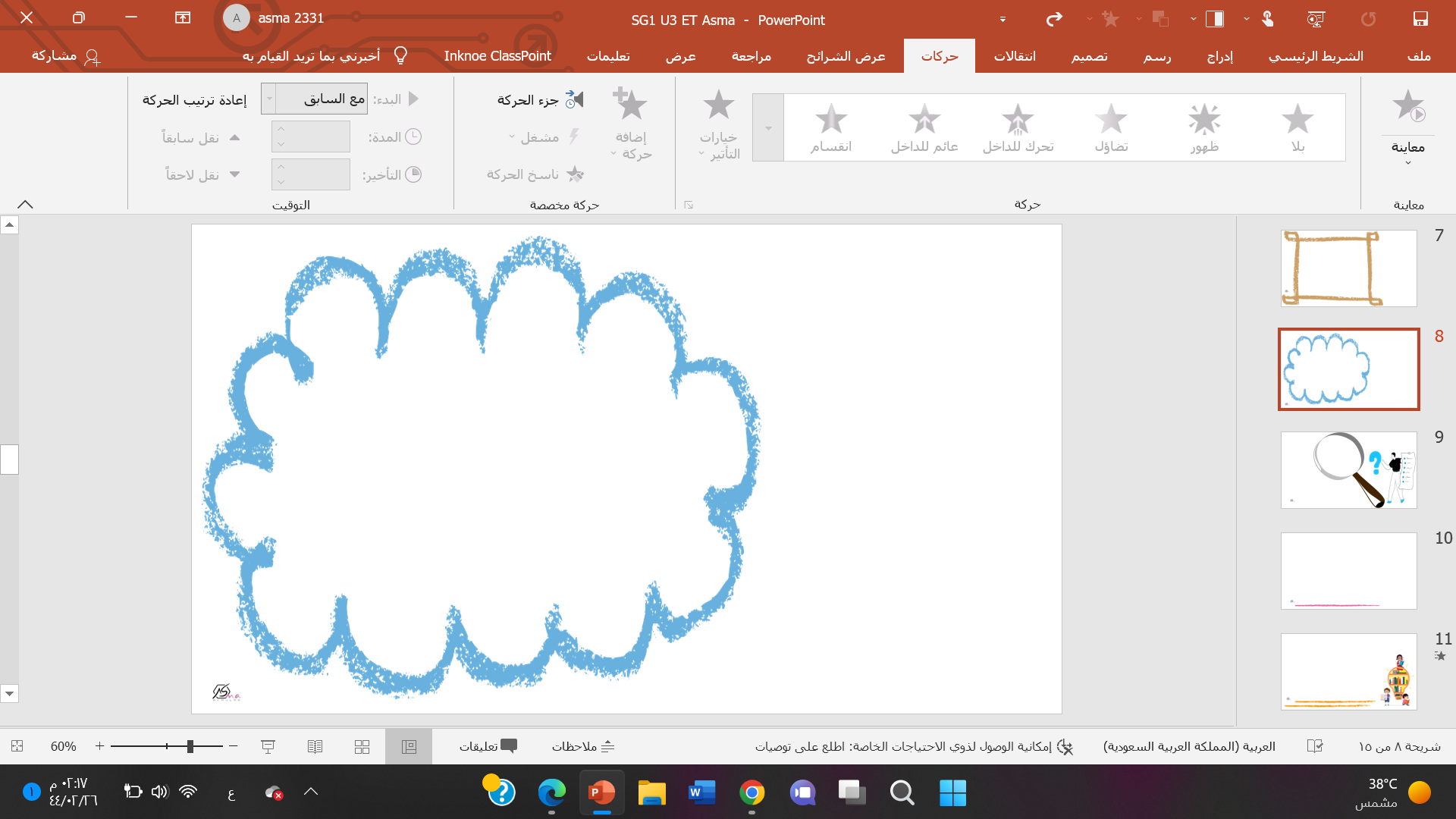 EXPANSION 
Units 1–5
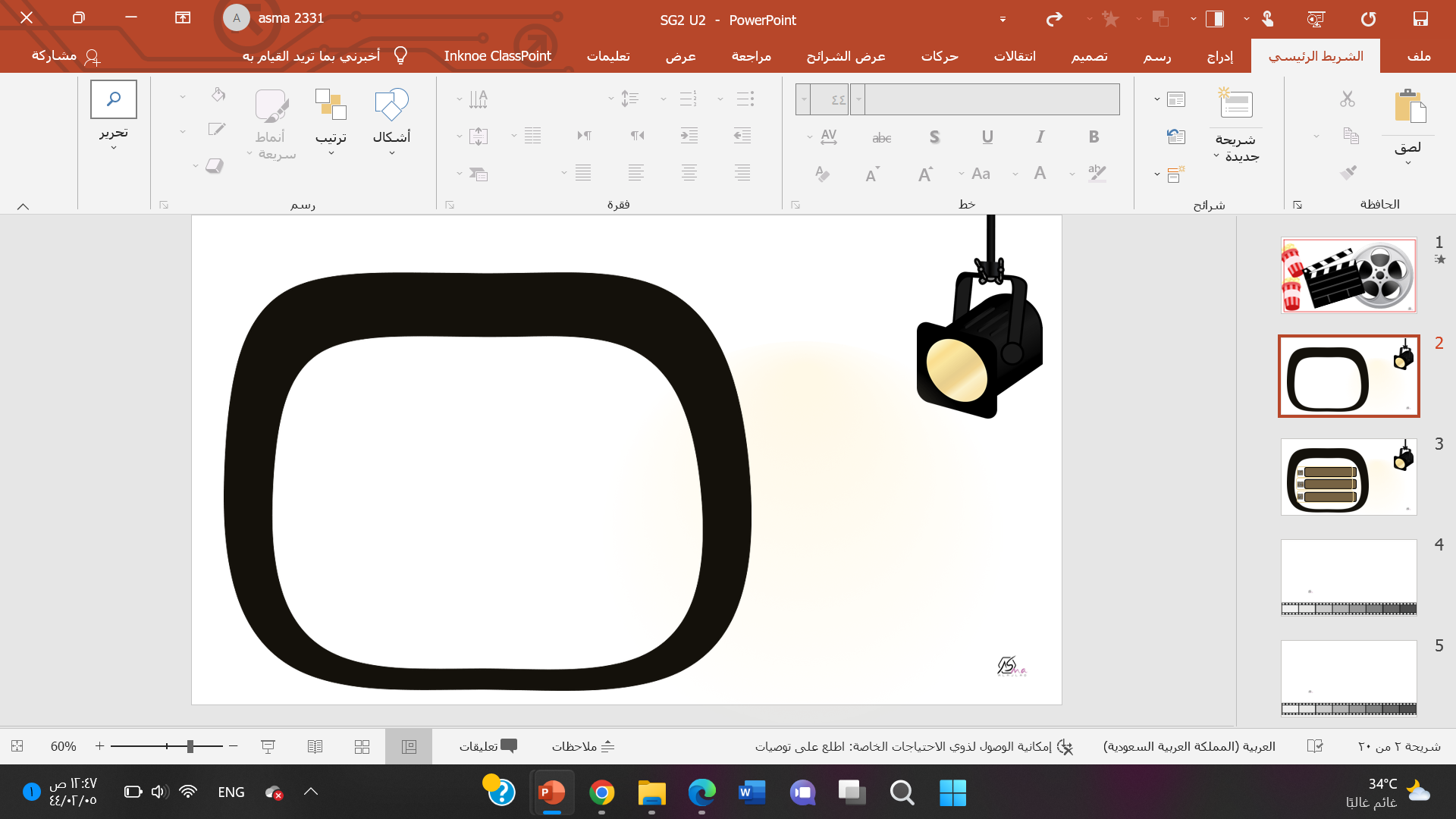 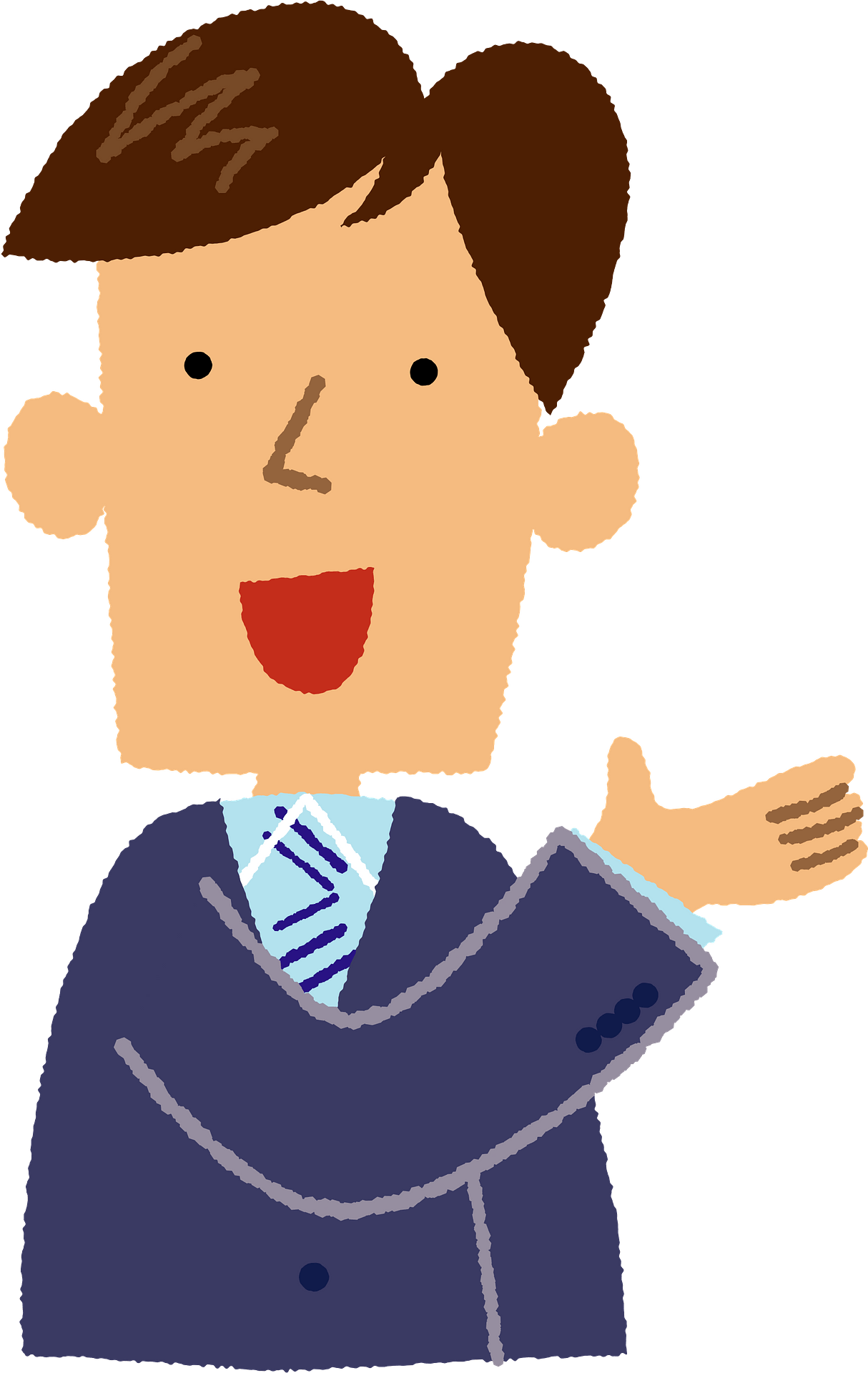 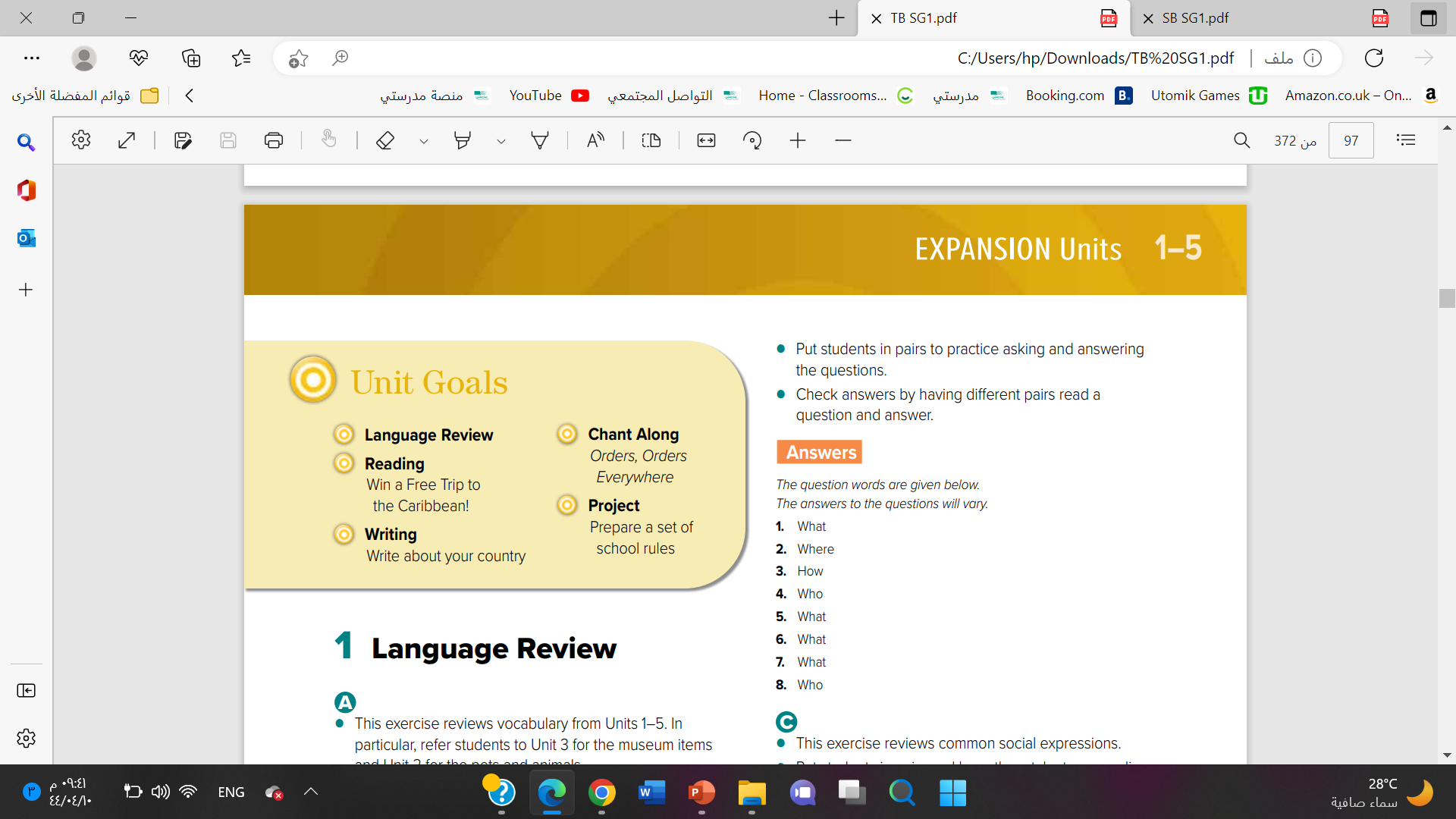 Which column does the word painting go in?
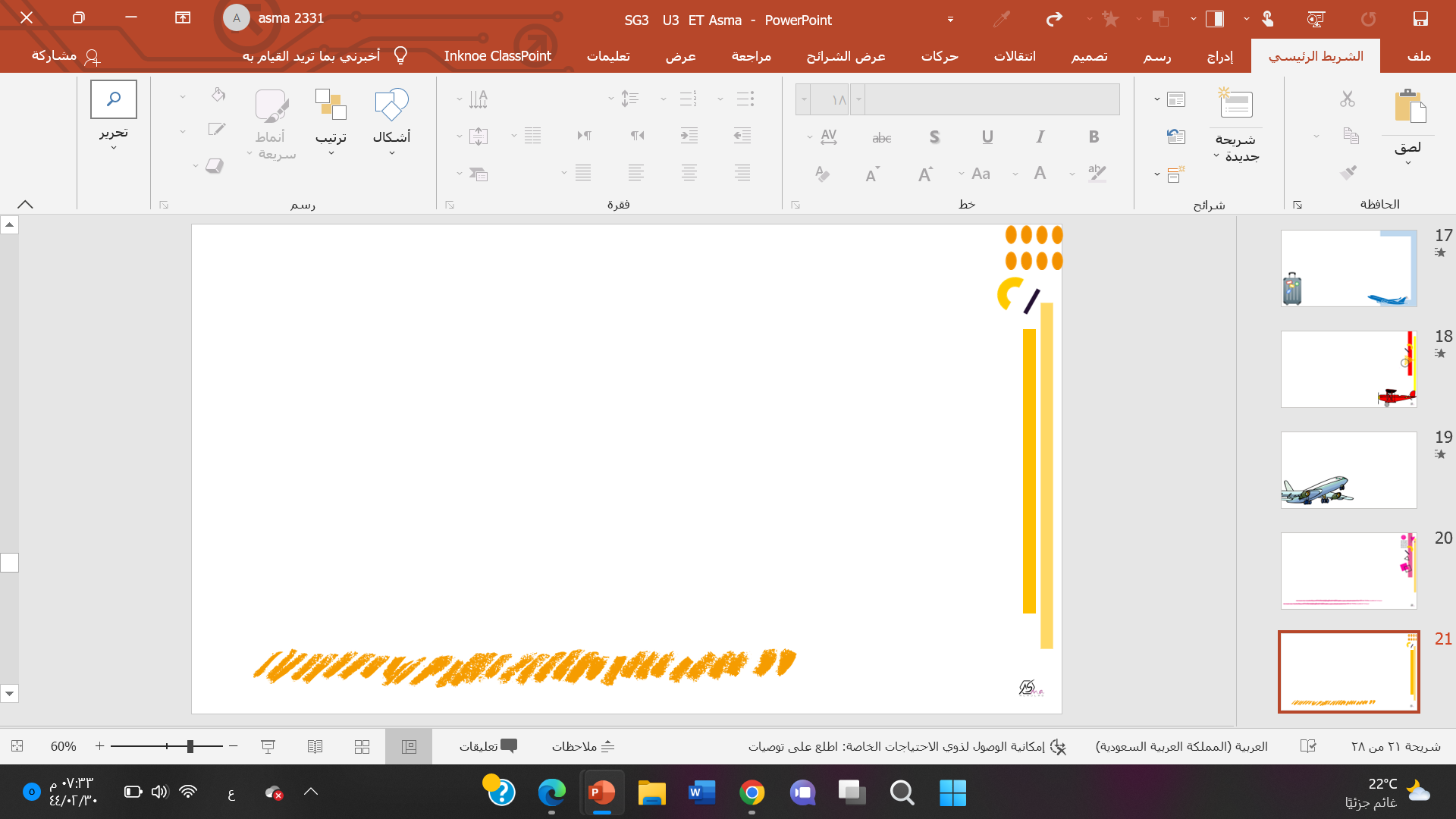 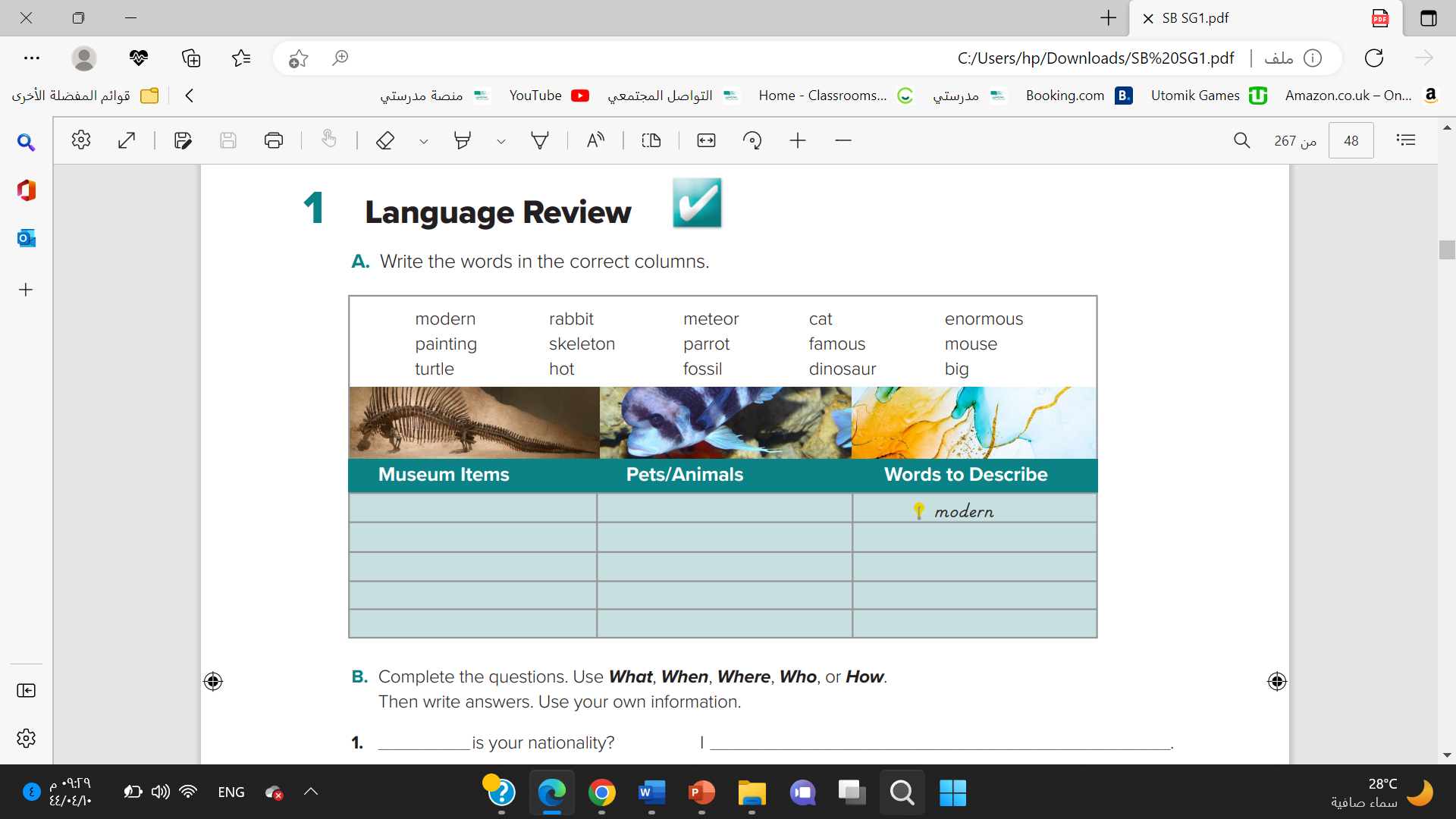 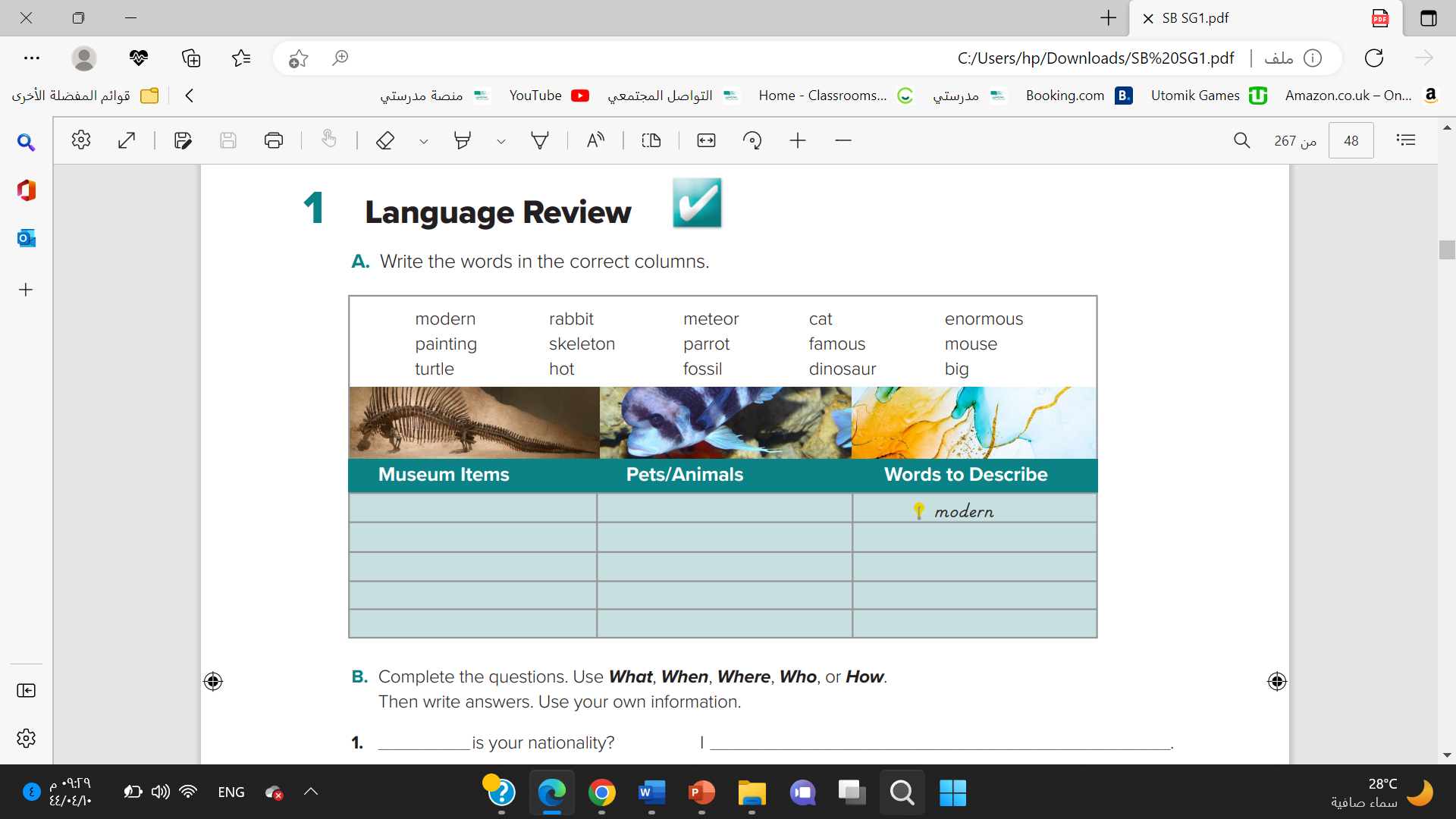 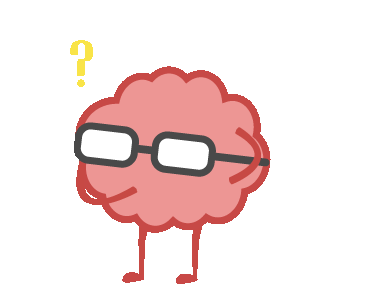 painting
cat
Skeleton
famous
mouse
meteor
turtle
hot
big
dinosaur
rabbit
fossil
enormous
parrot
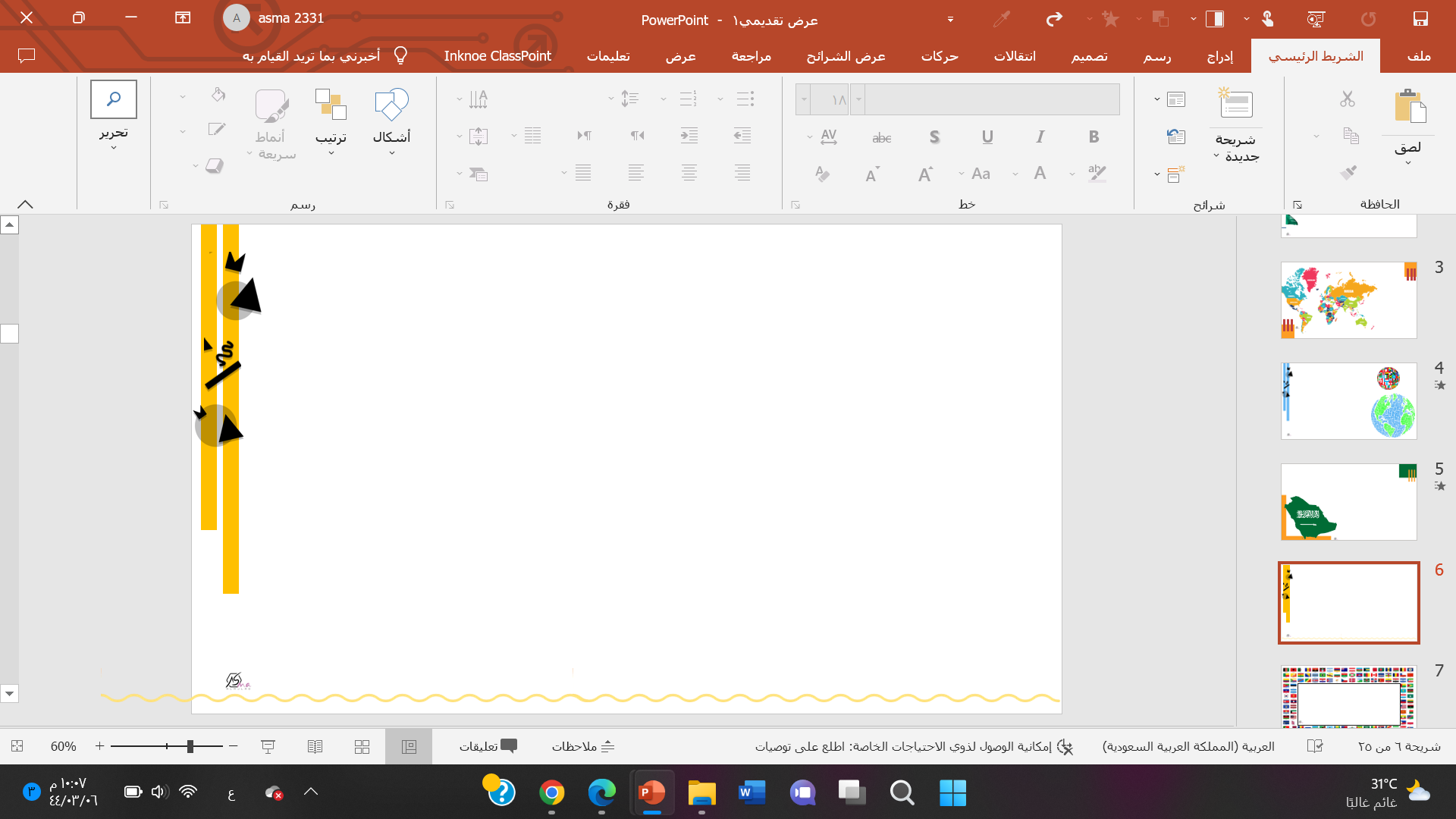 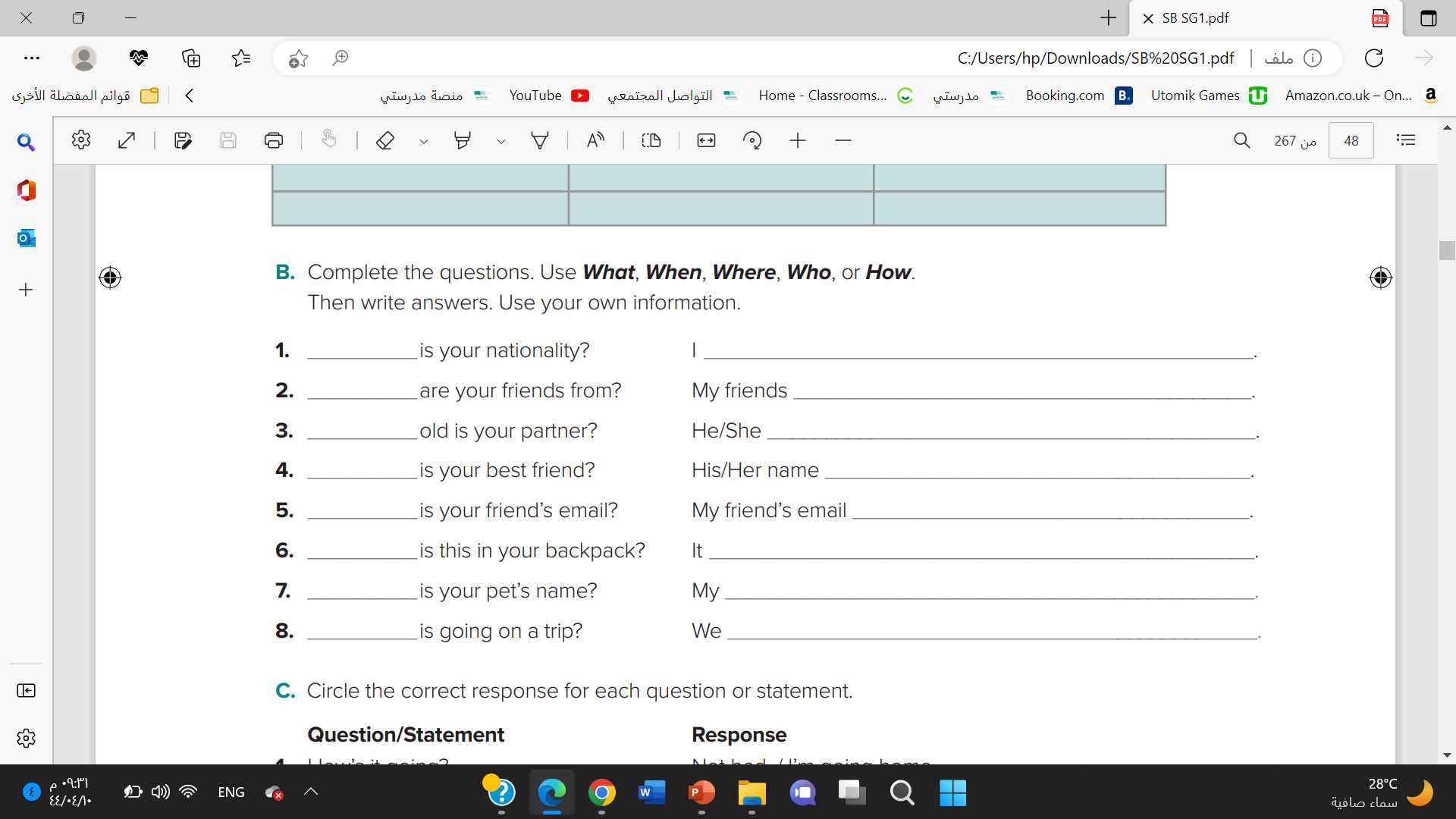 what
where
How
Who
What
What
What
When
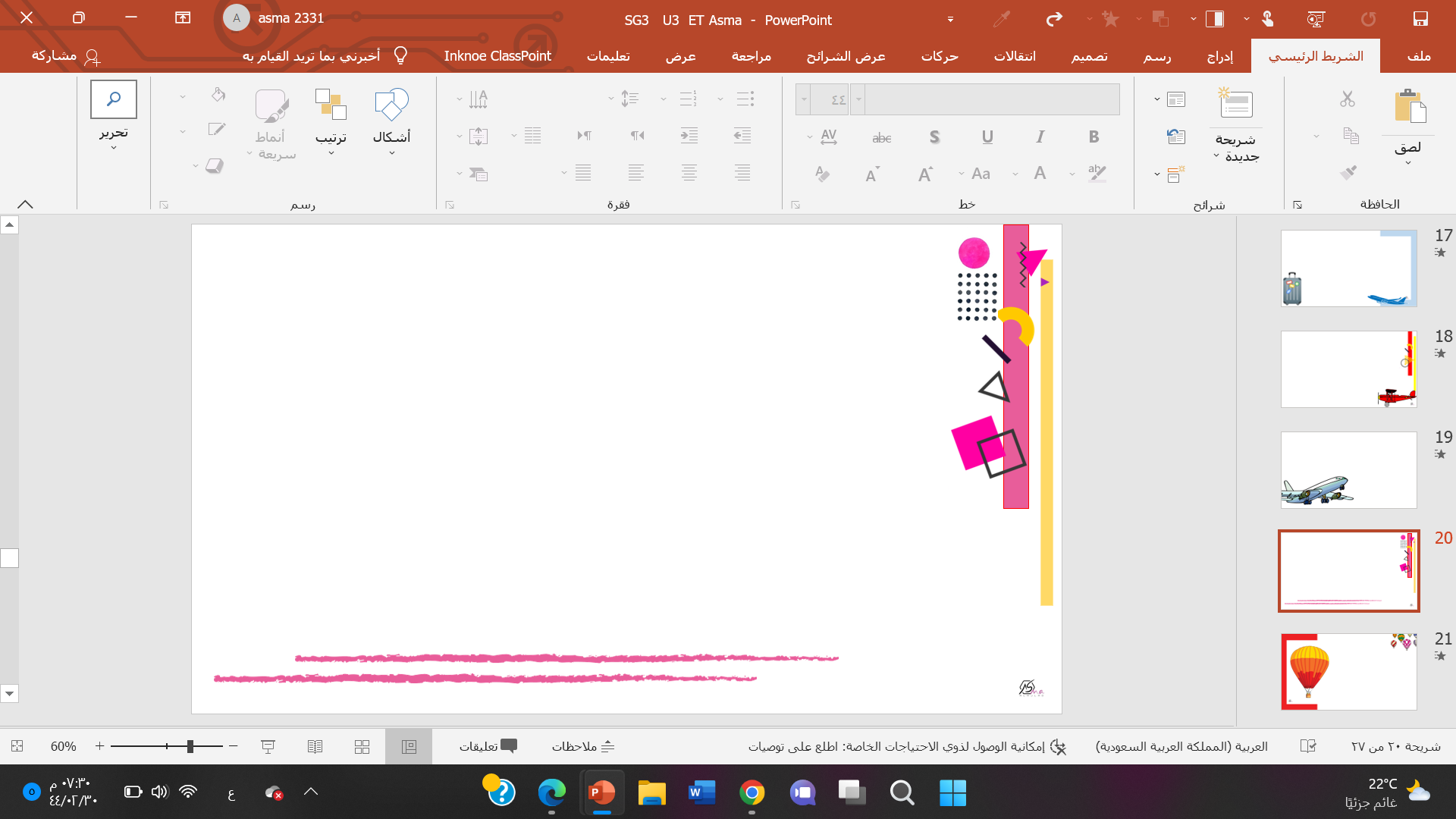 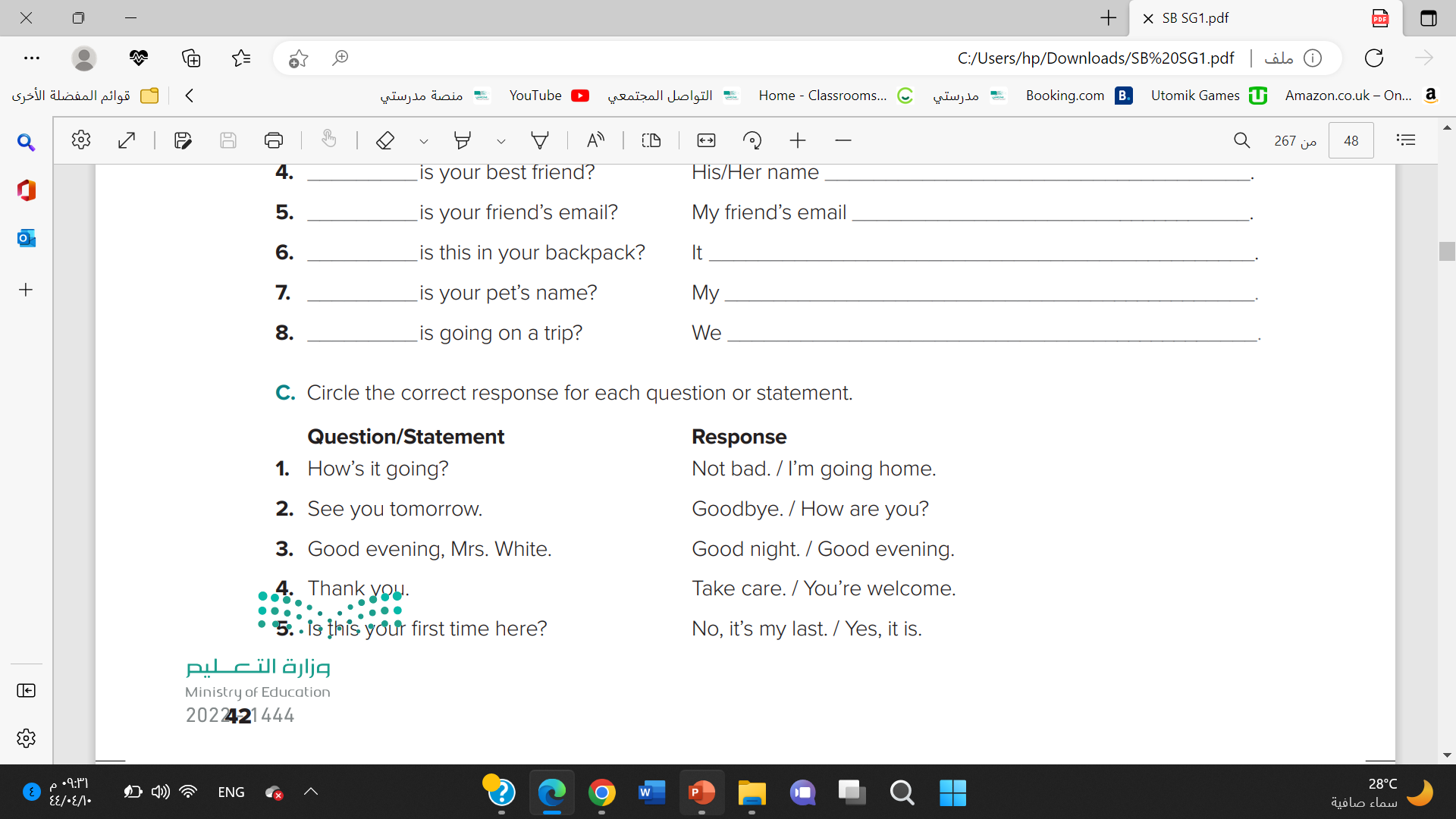 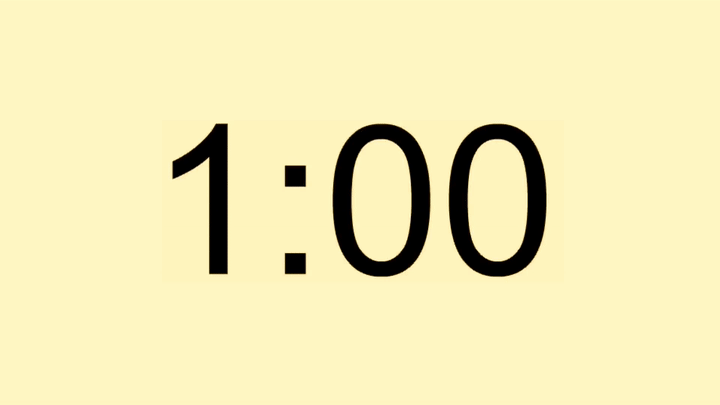 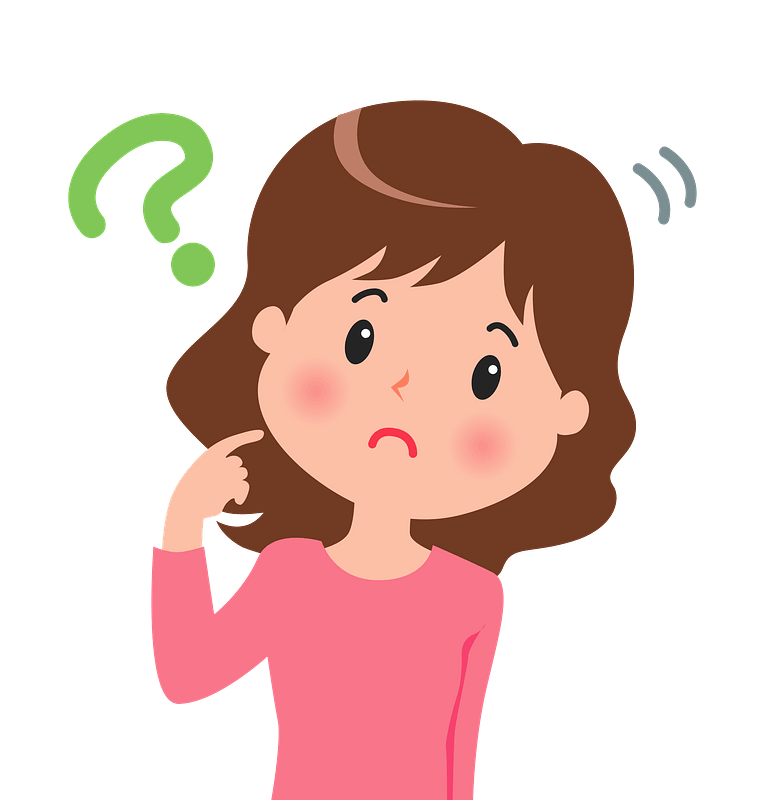 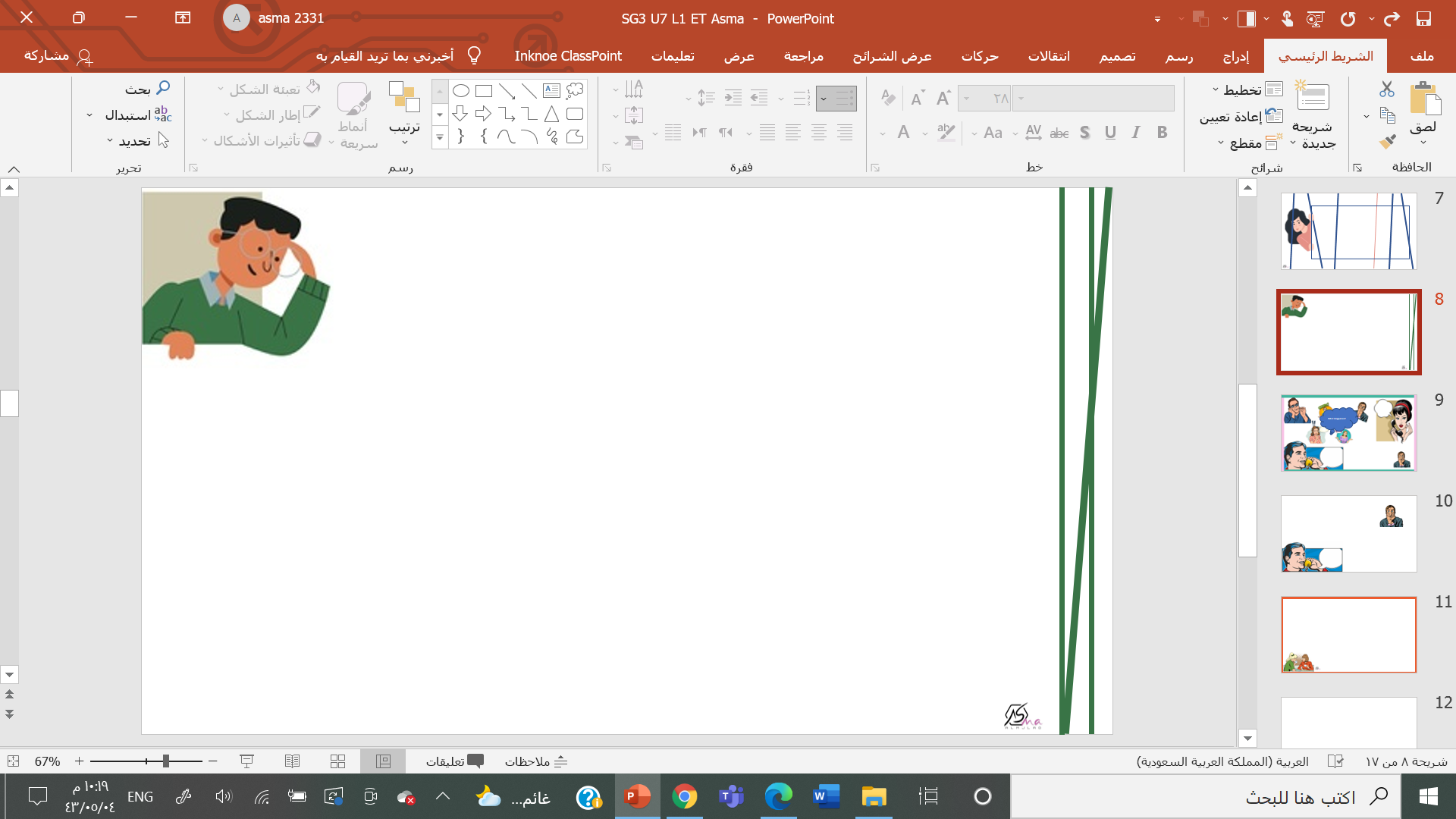 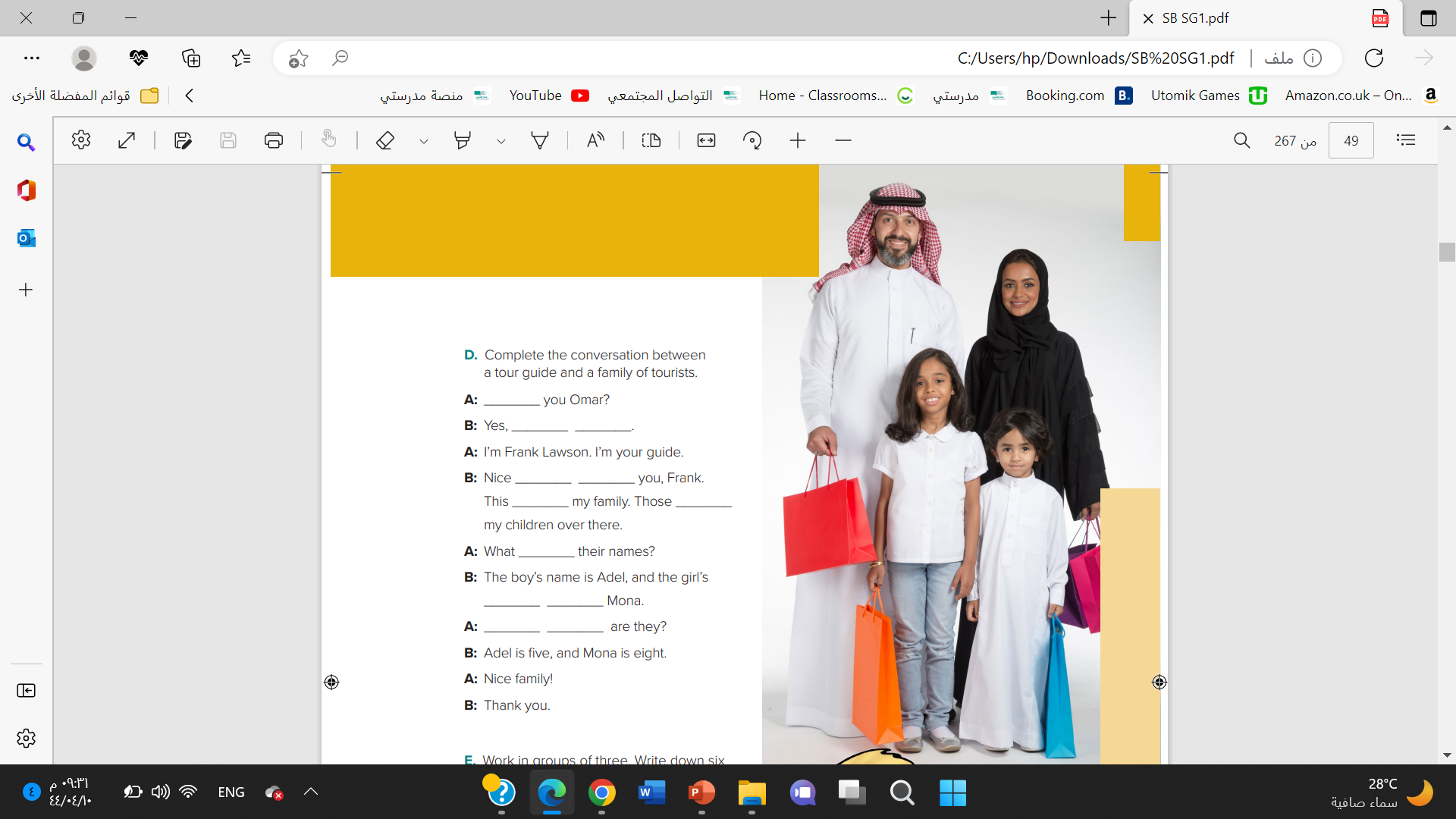 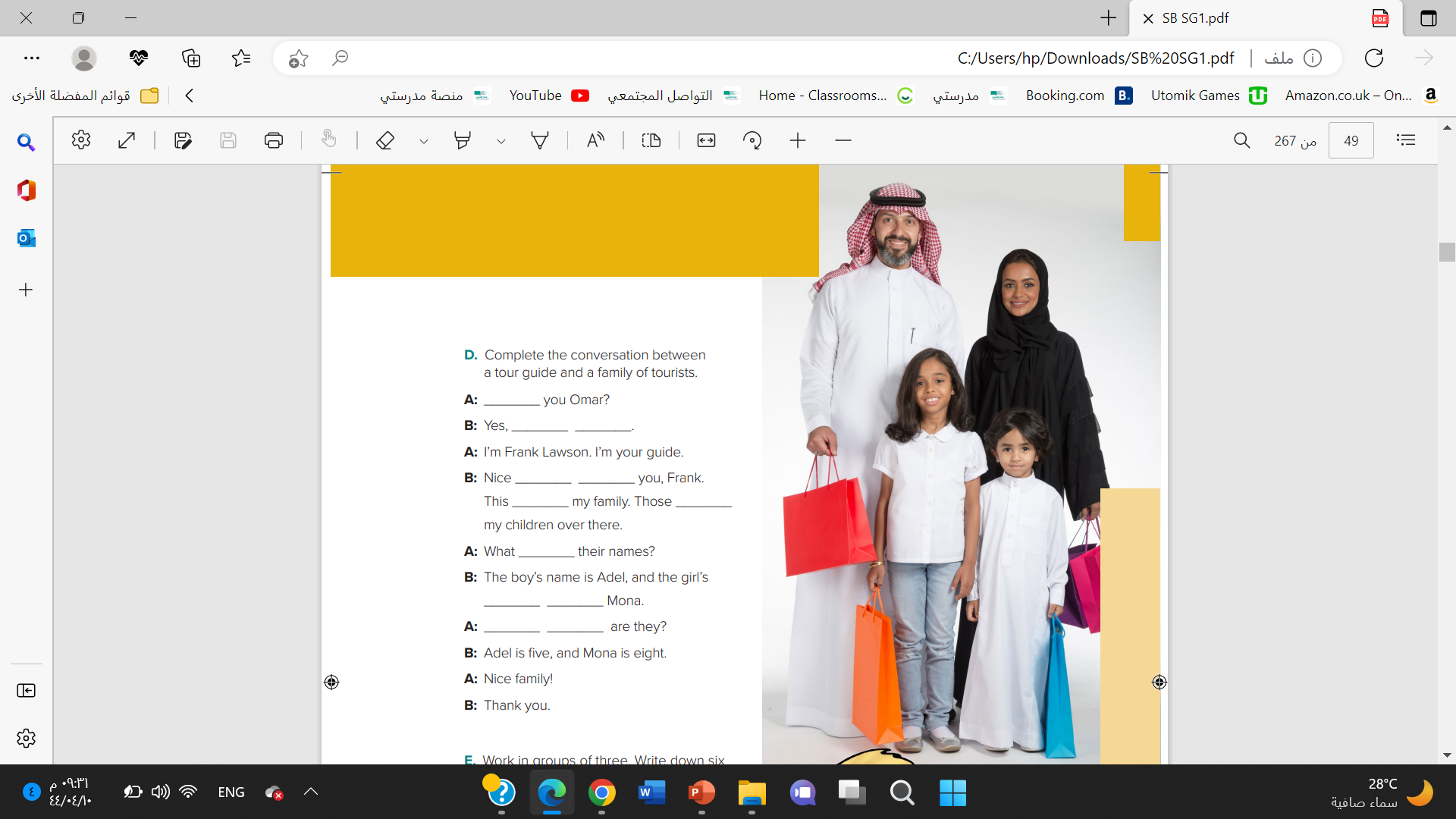 Are
Who is Frank Lawson?
I am
Who are the people in the picture?
To meet
is
are
are
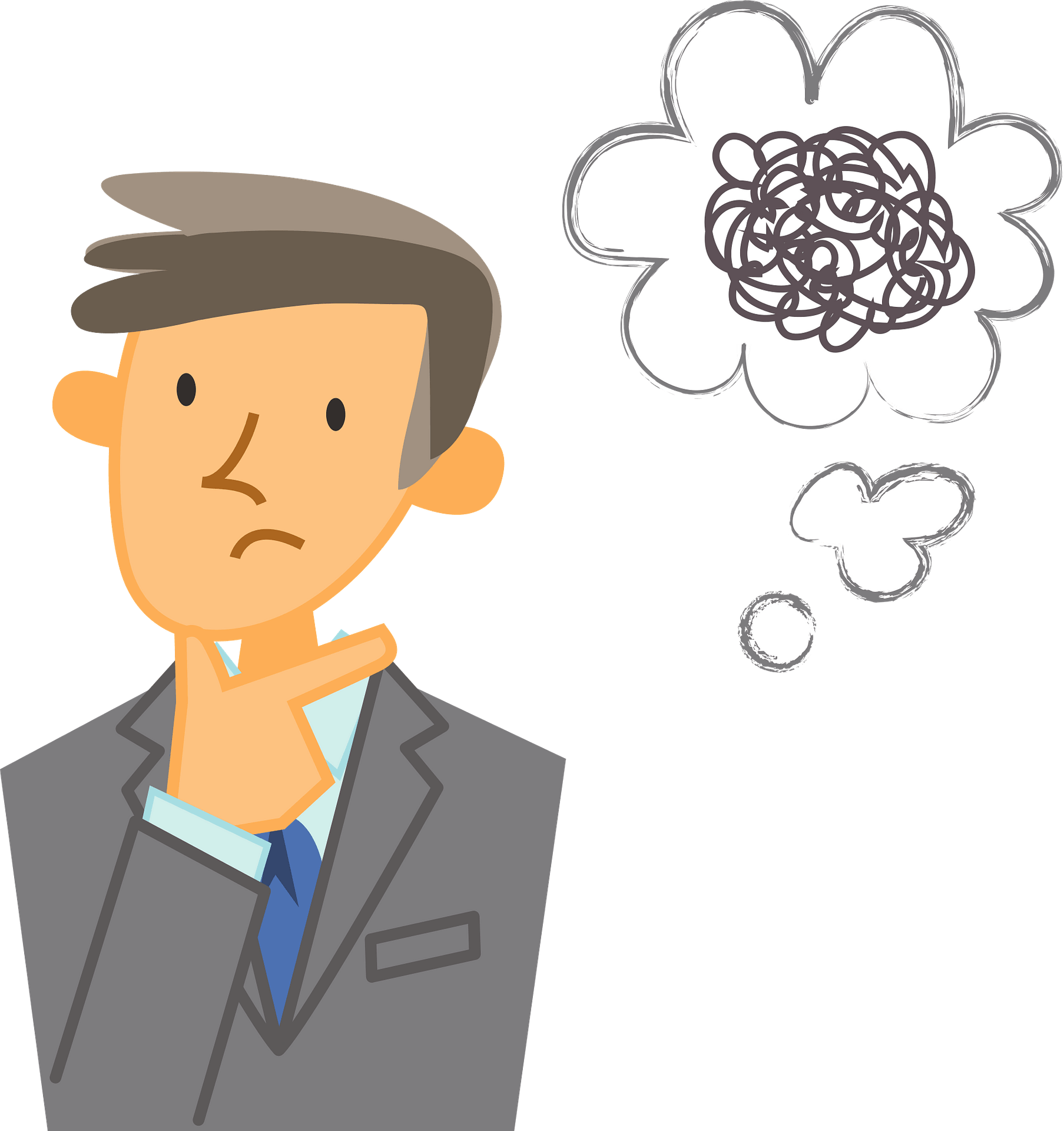 Name is
How old
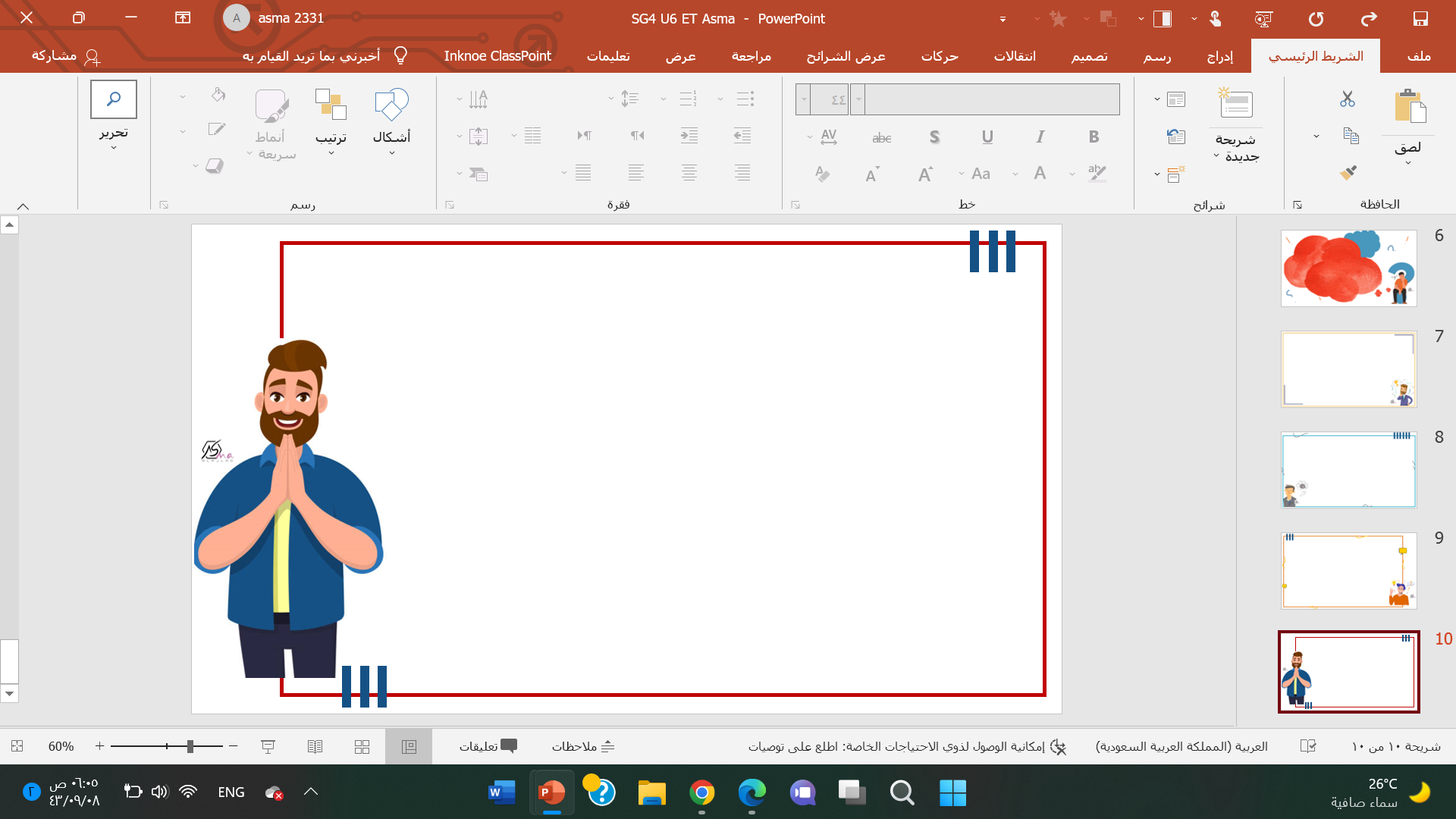 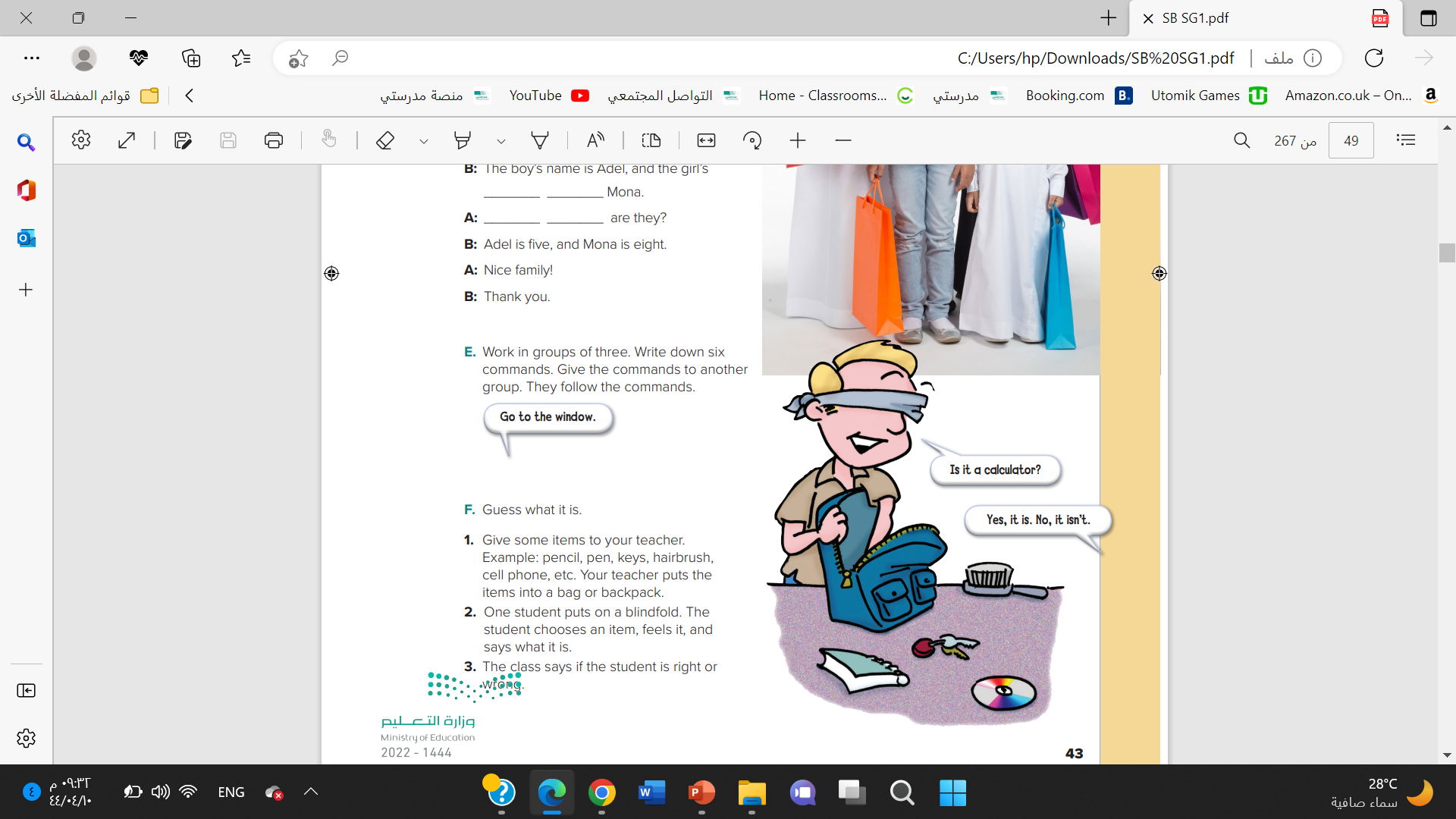 Give one Get one
Don’t open the door
Open the door
Close the book
………………………
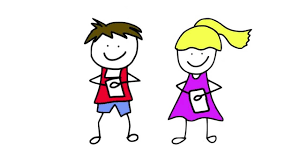 ………………………
Don’t drink coffee
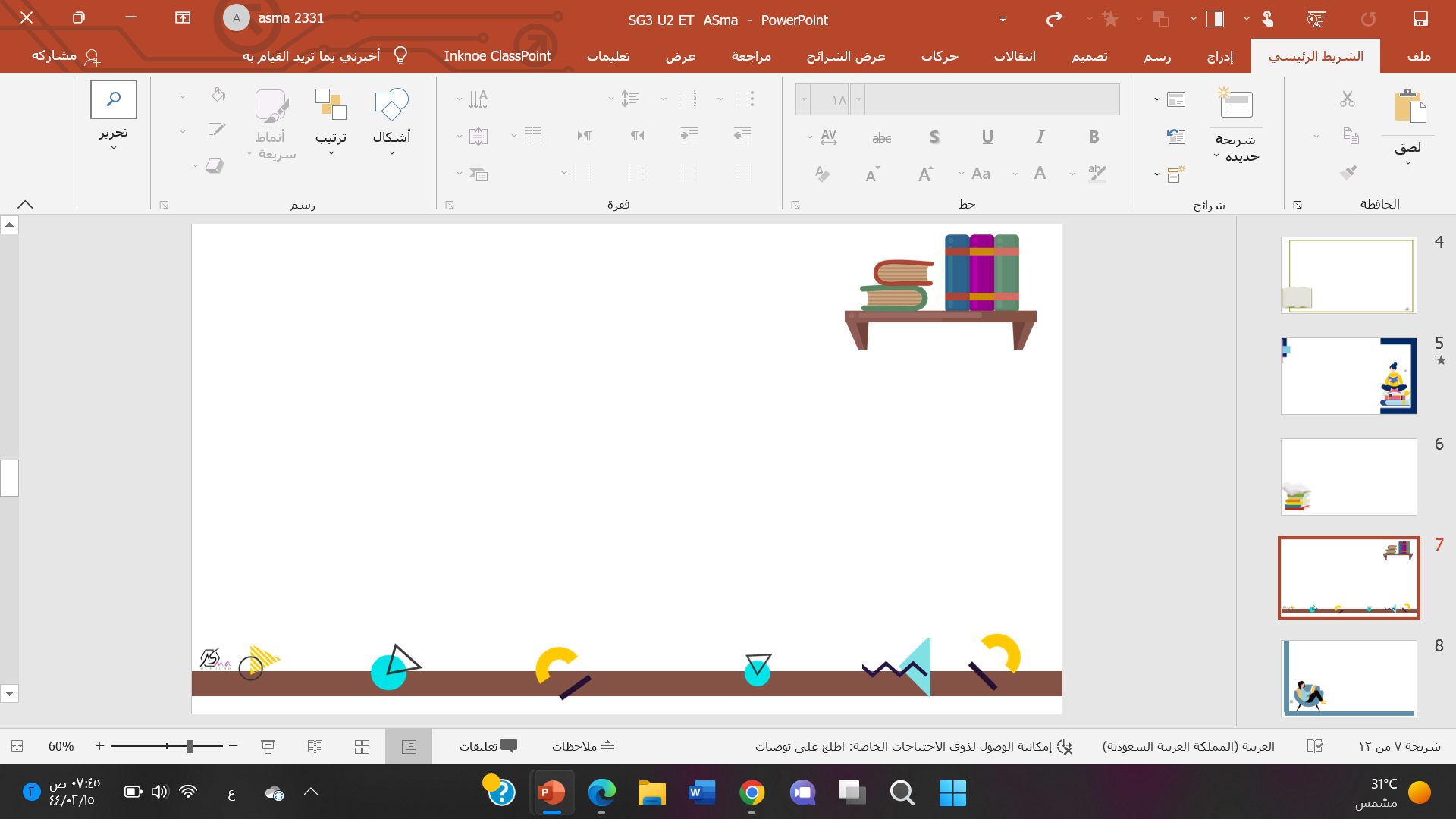 Is it a book?
Is it a pen?
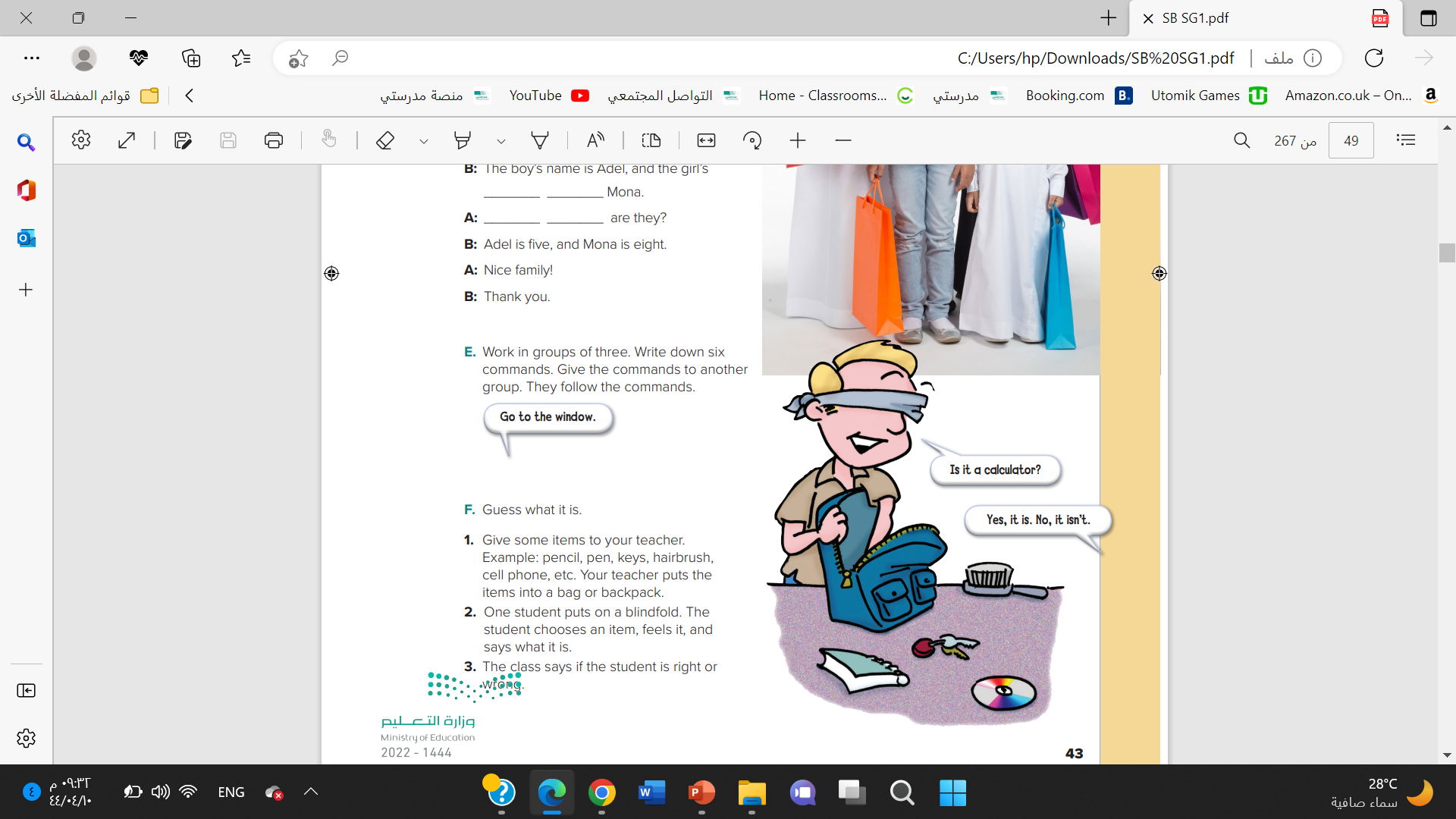 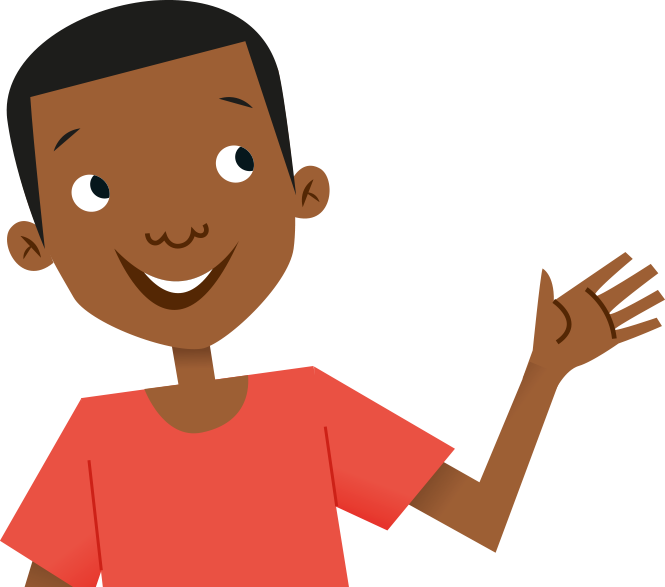 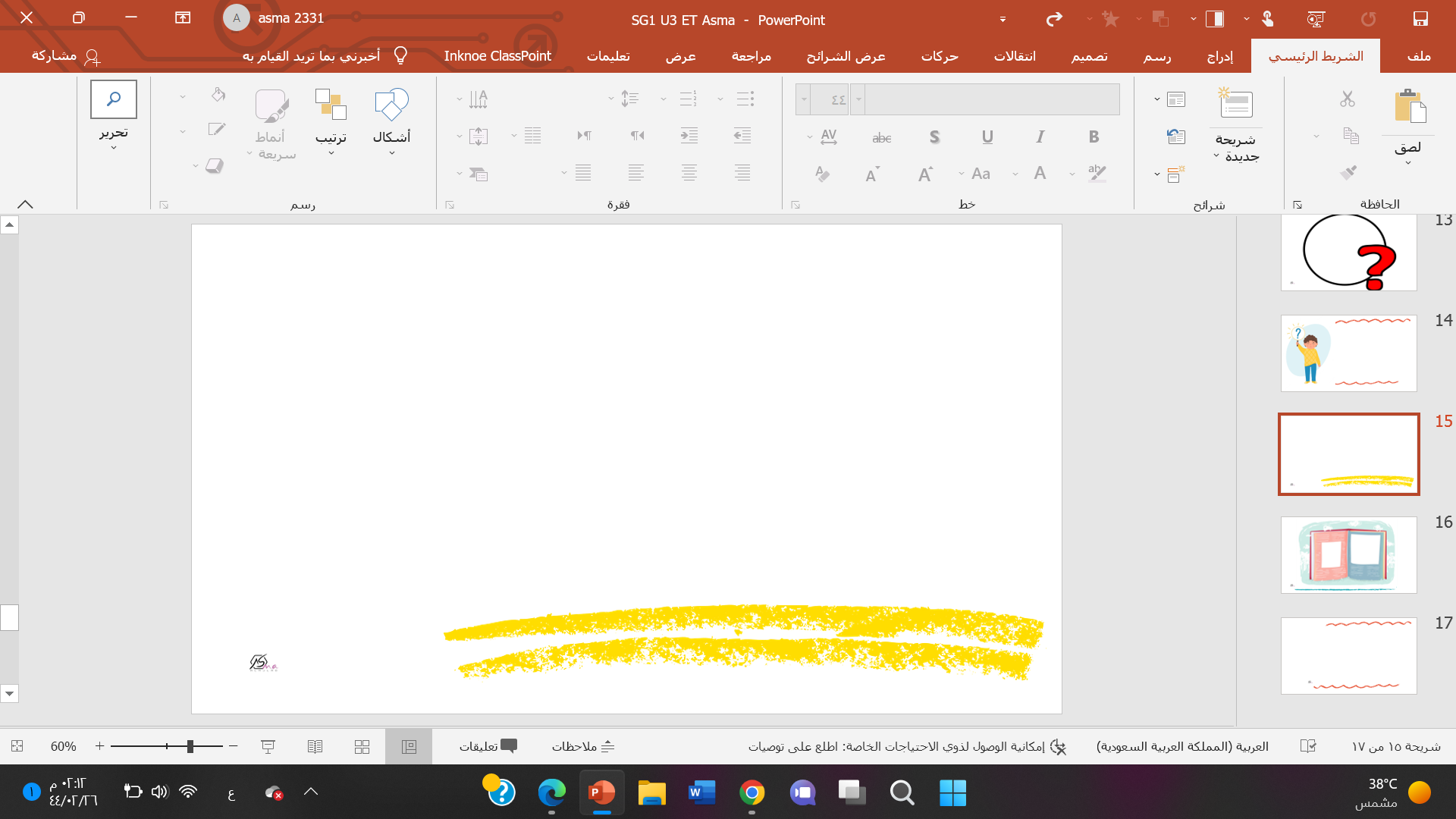 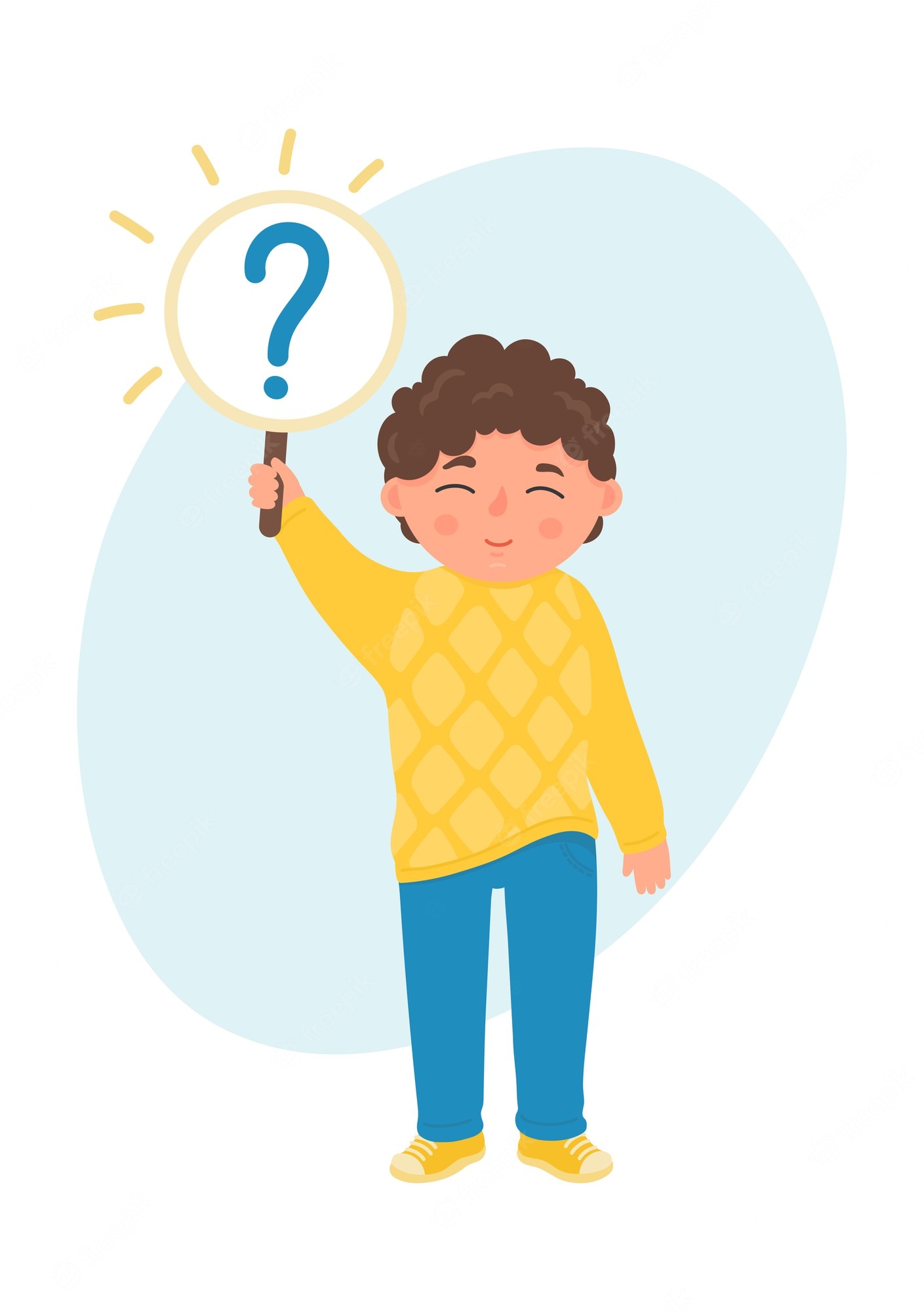 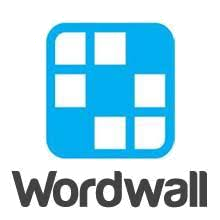 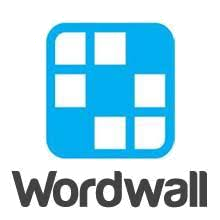 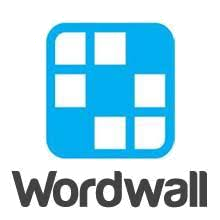 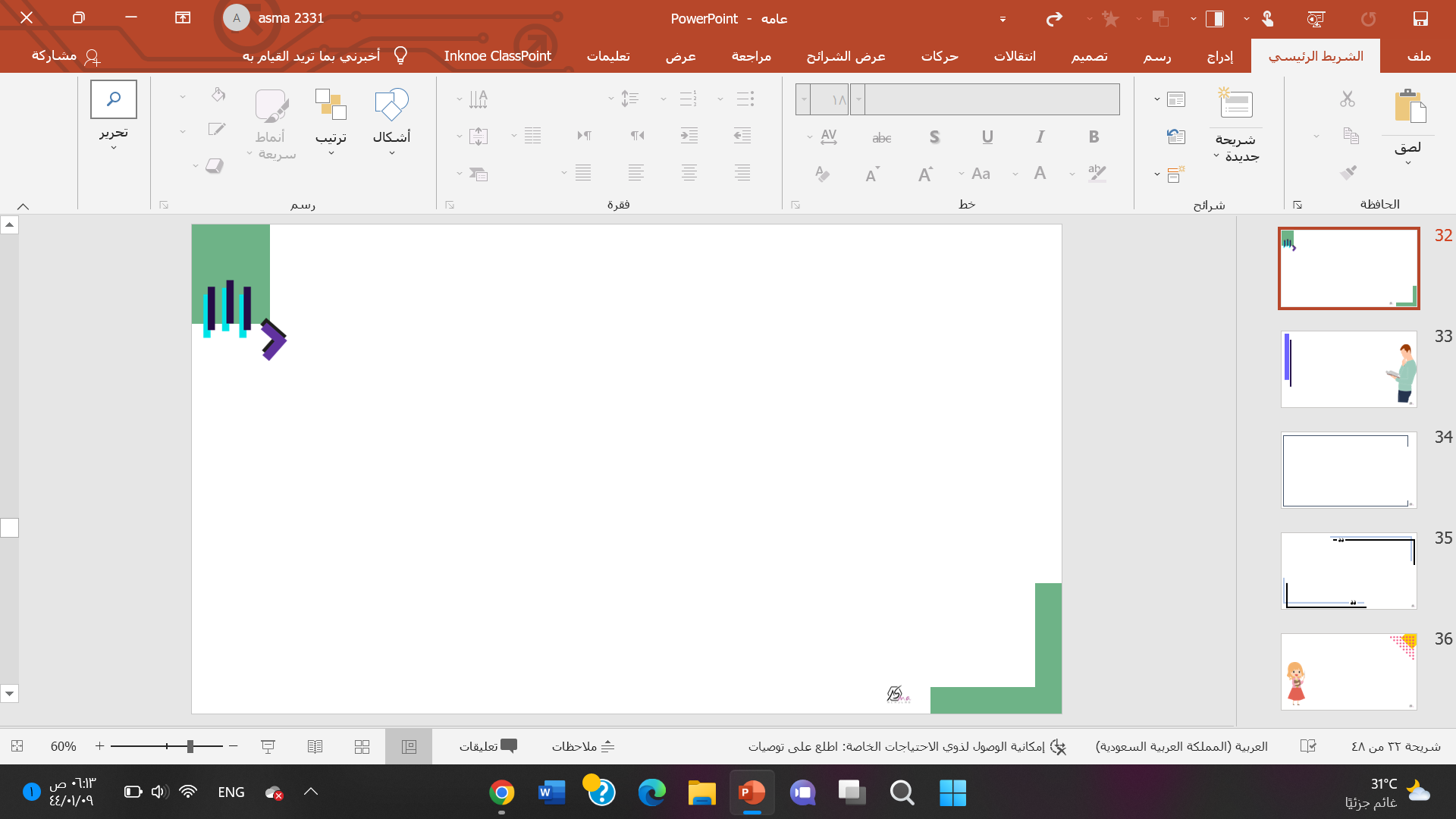 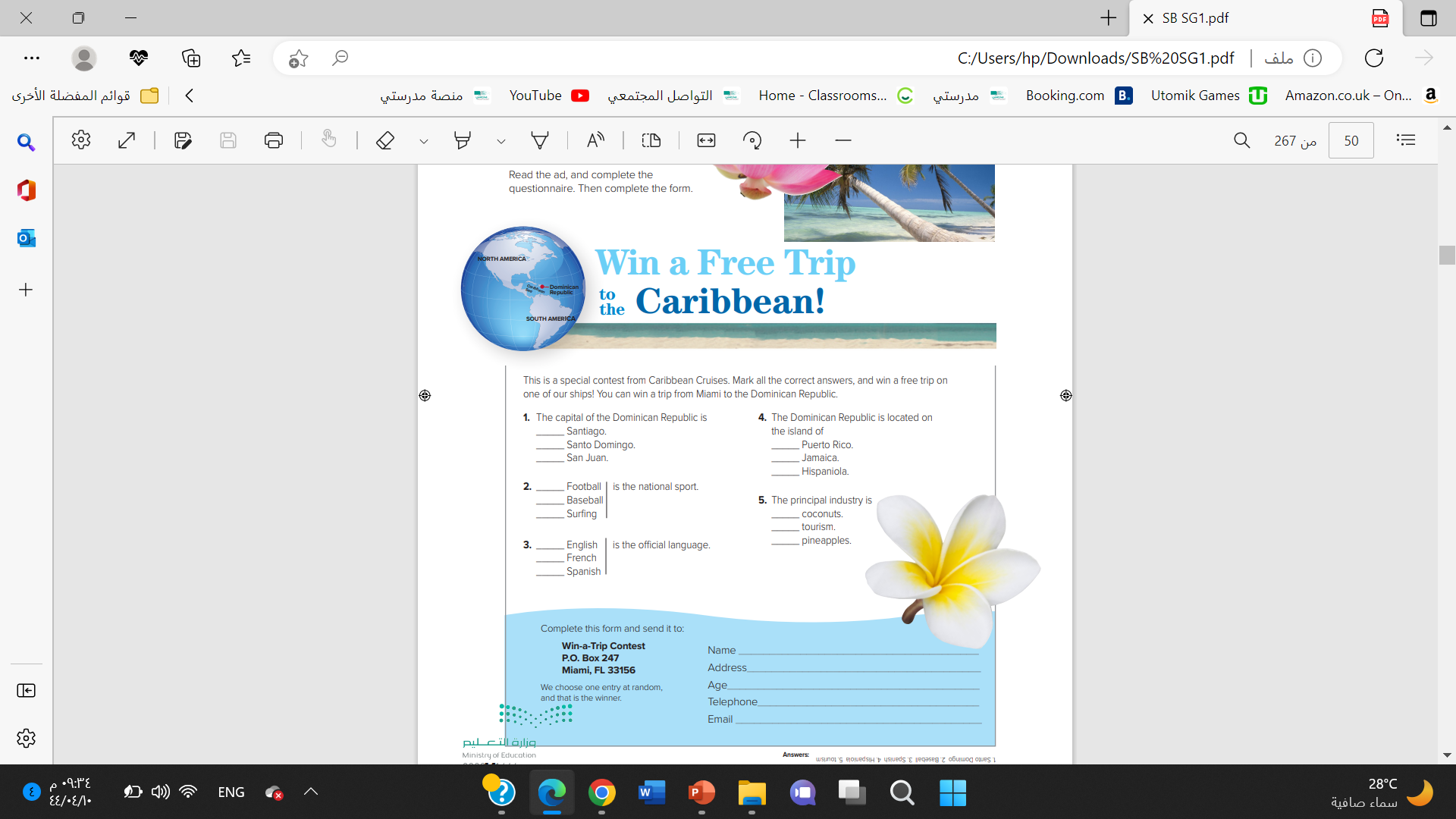 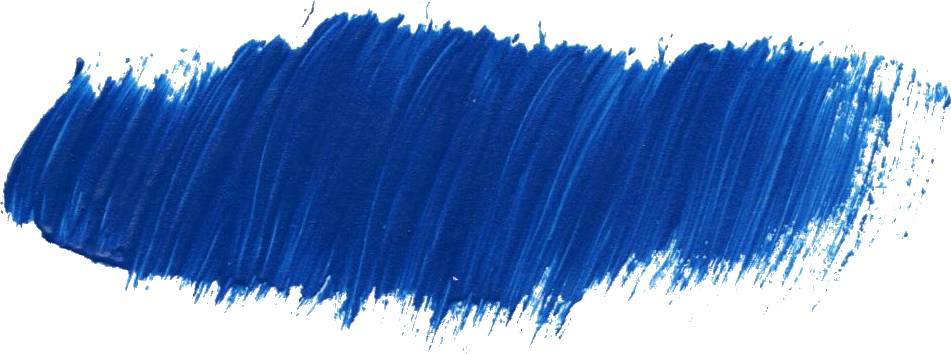 Listen
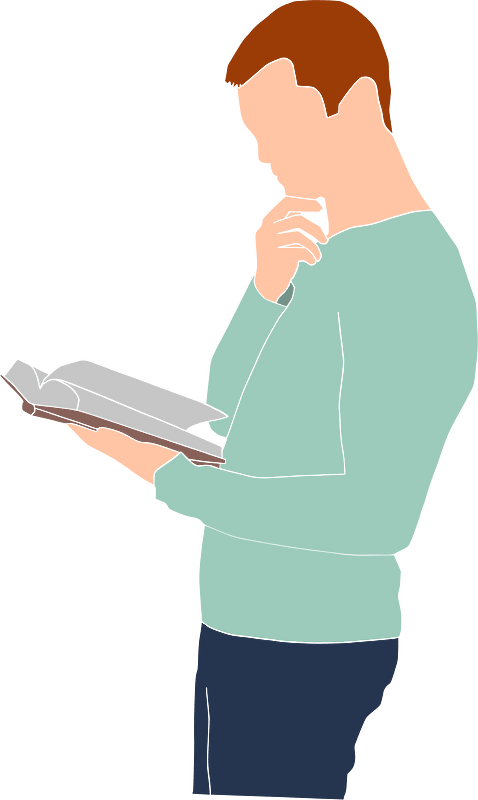 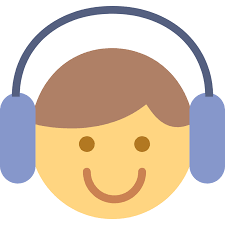 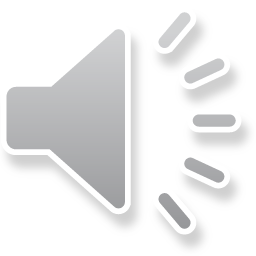 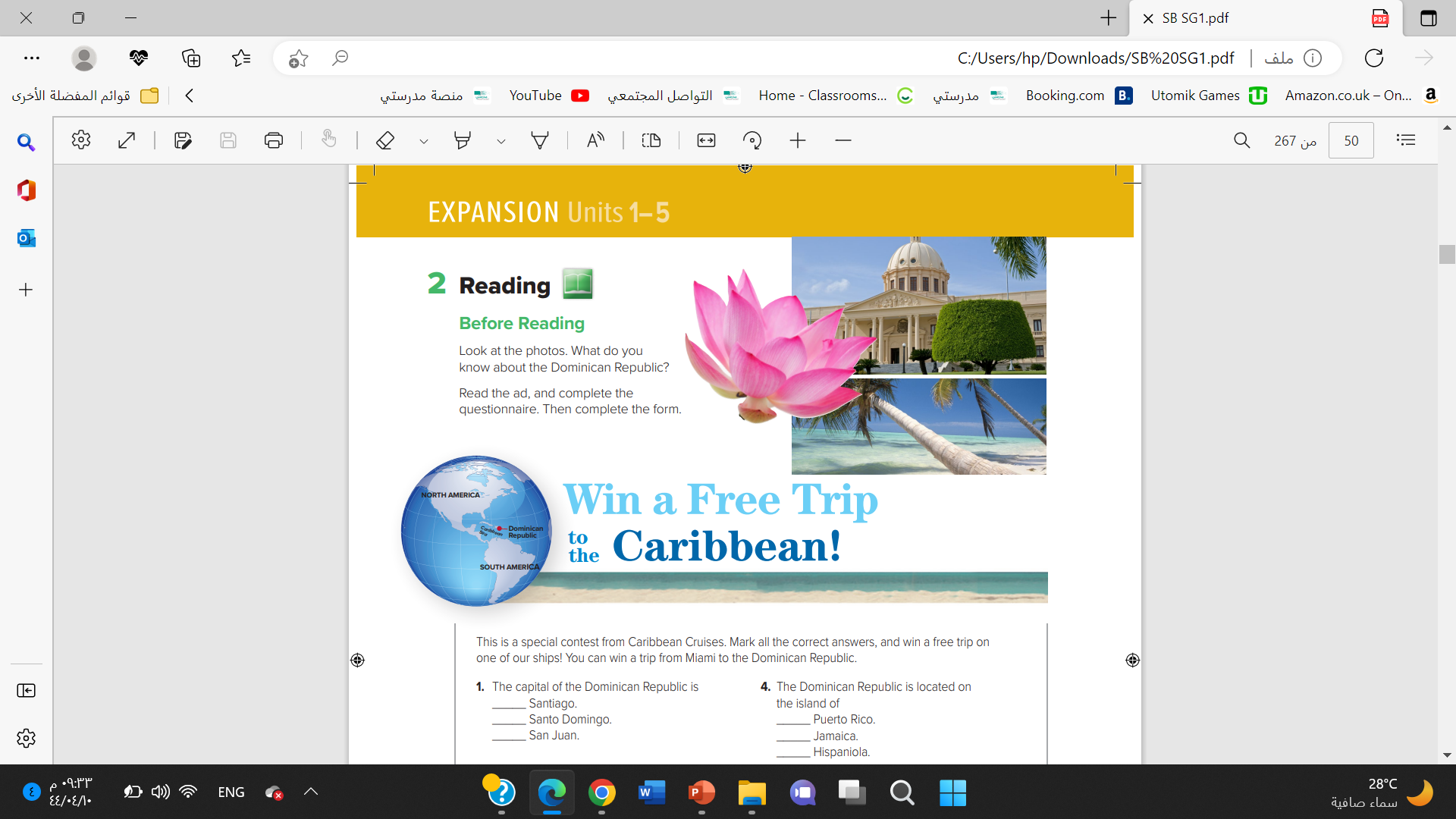 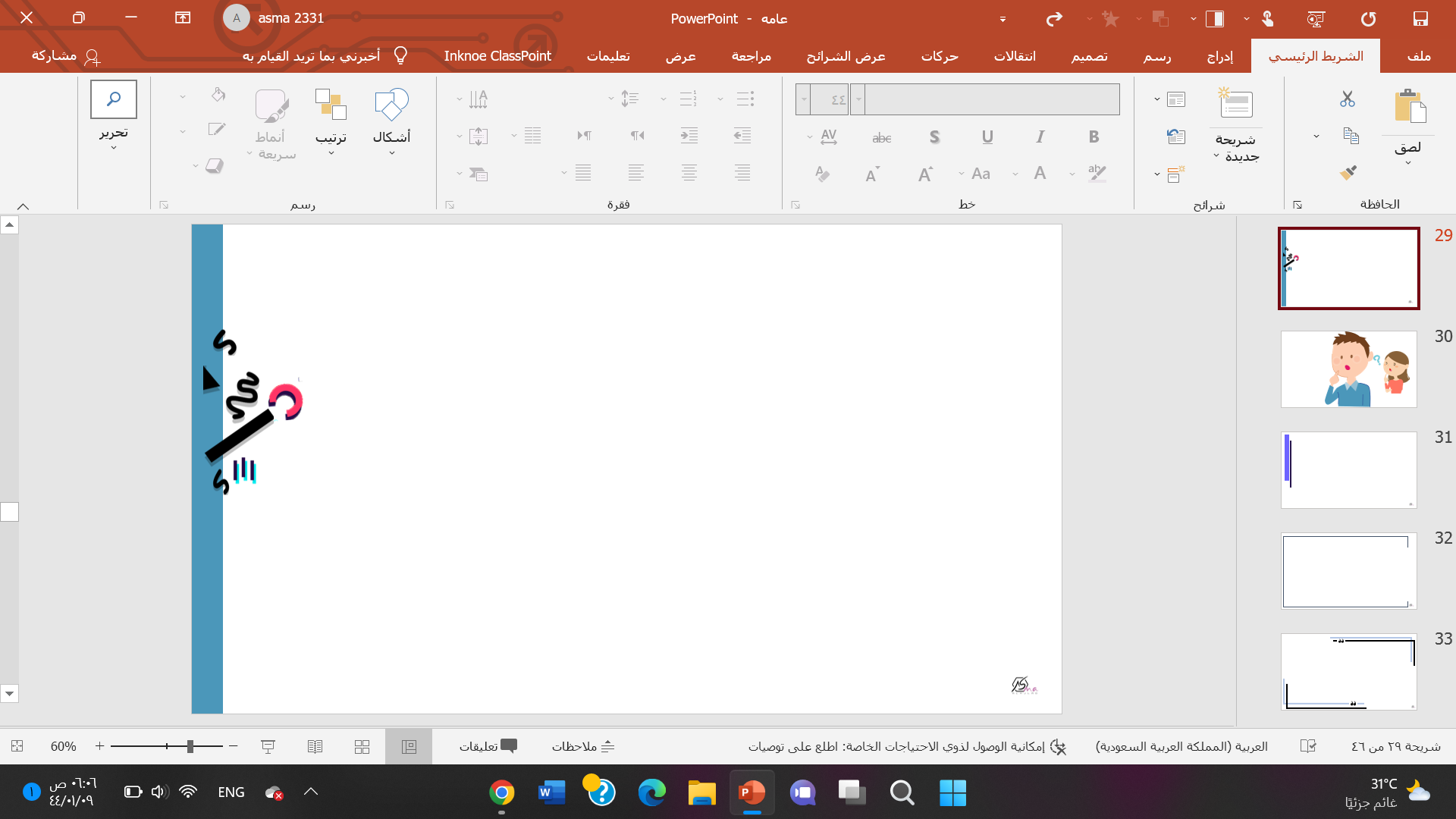 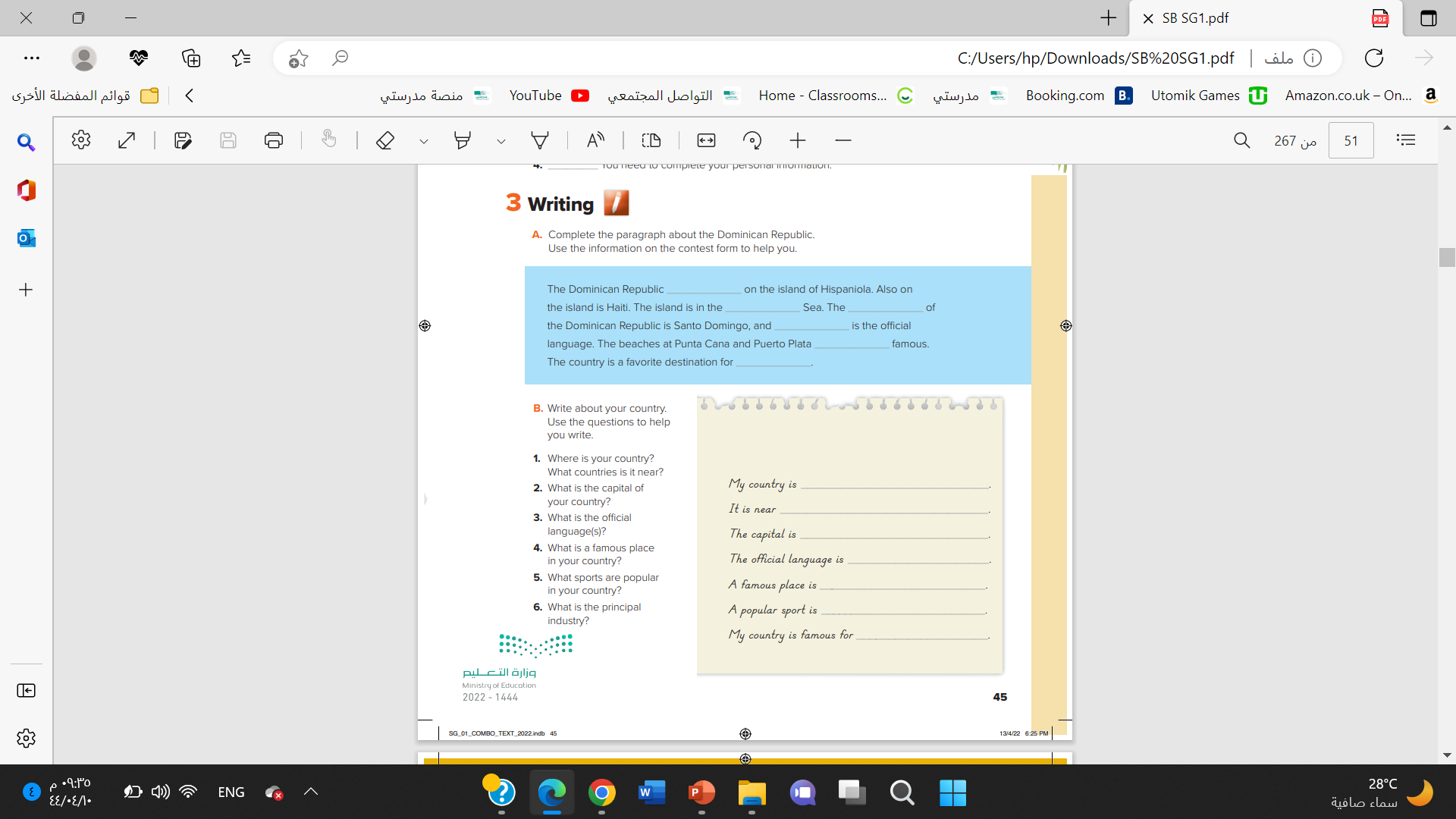 is
Caribbean
capital
Spanish
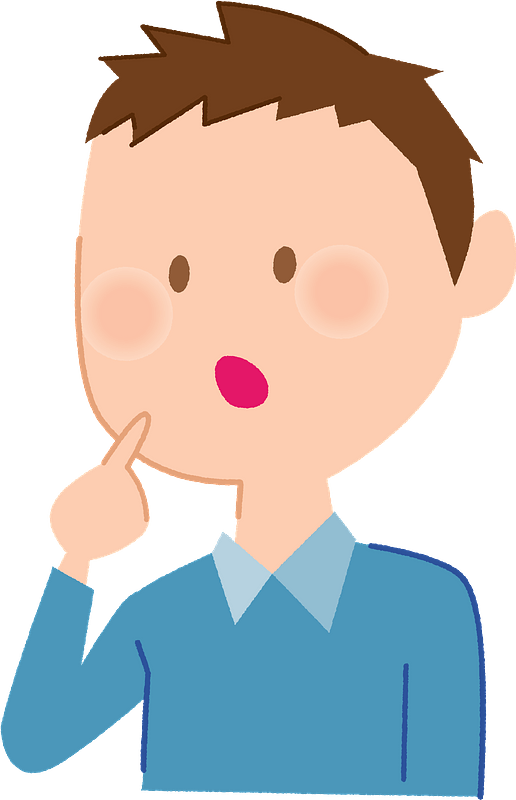 are
tourists
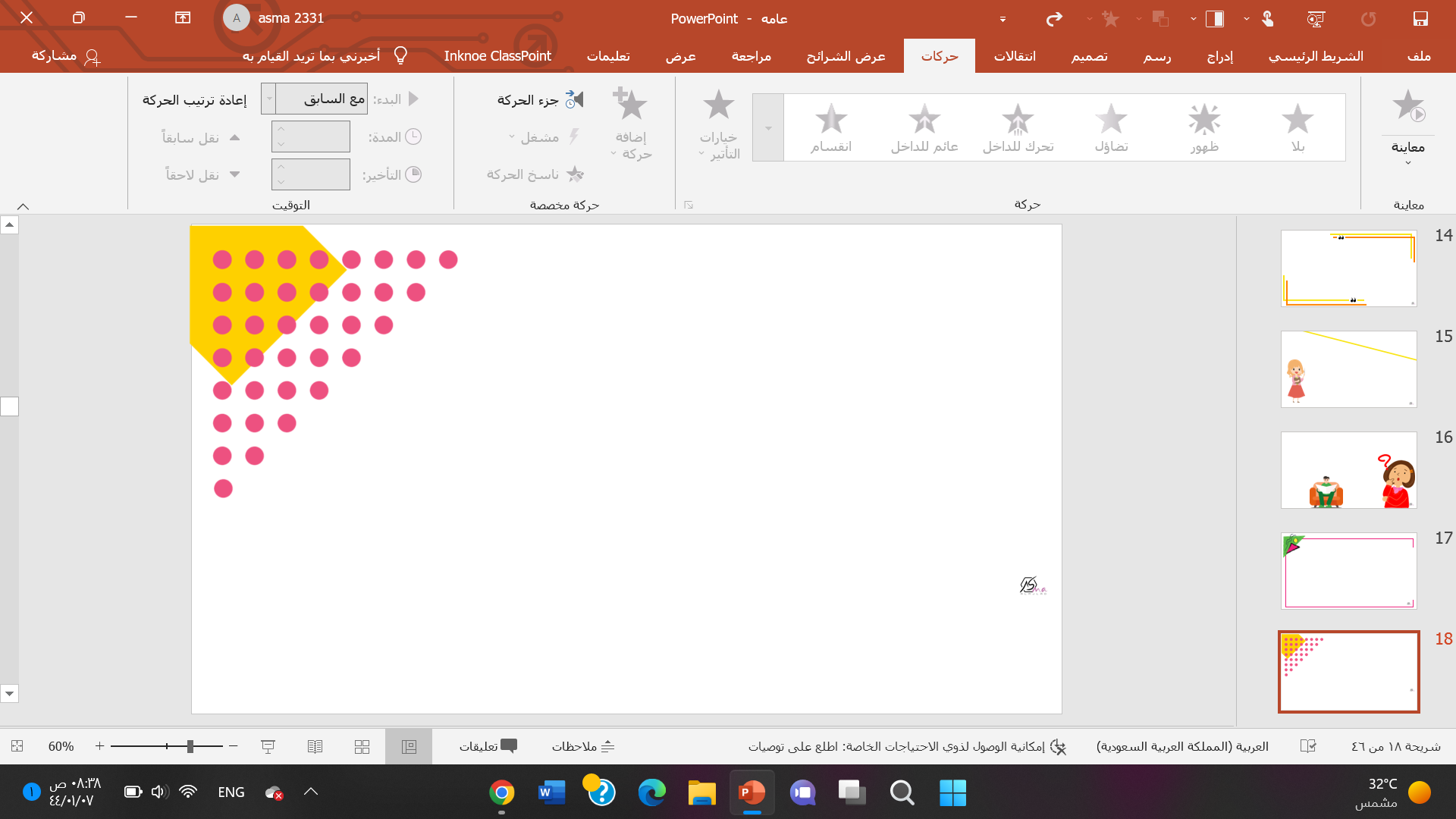 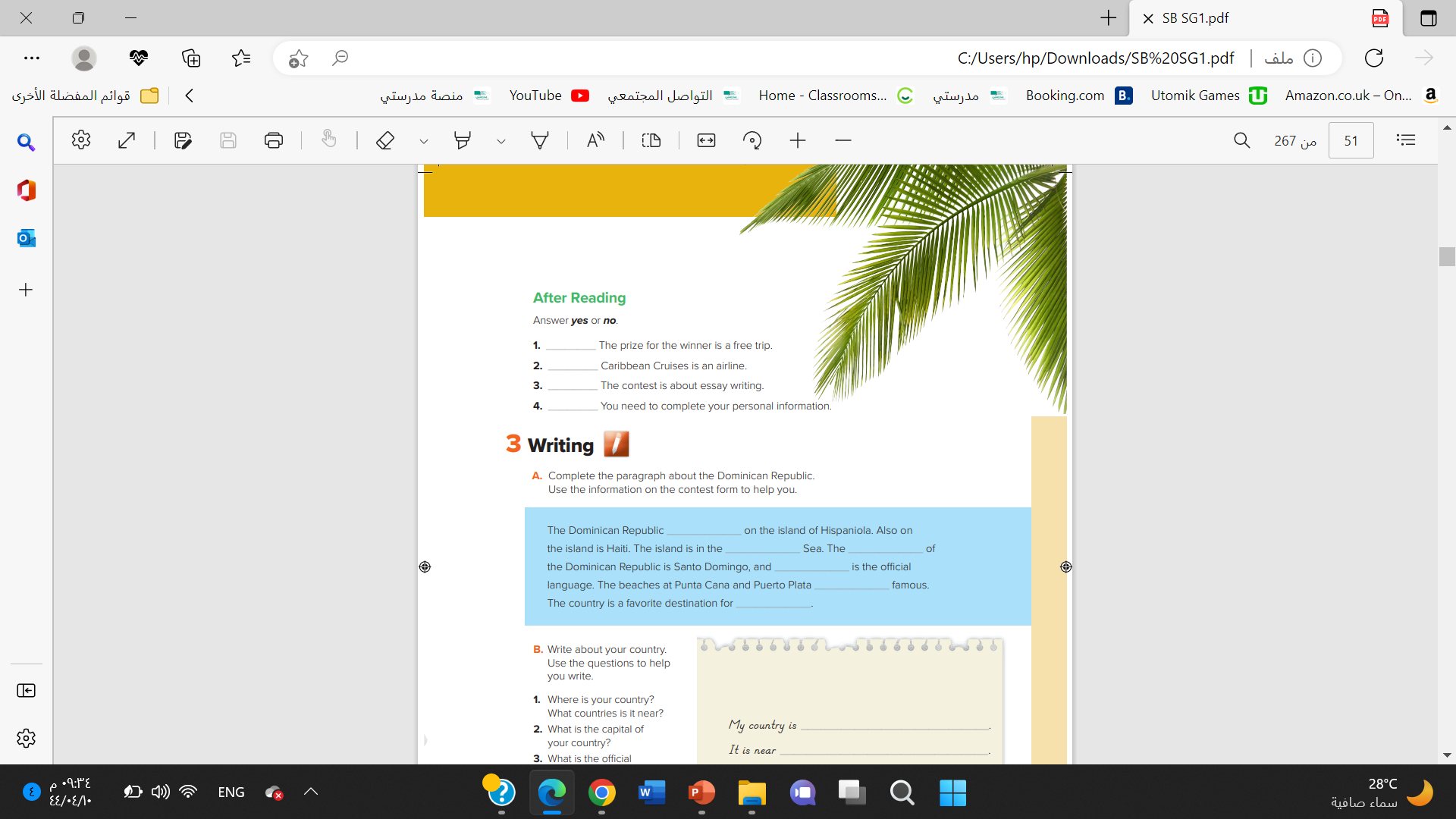 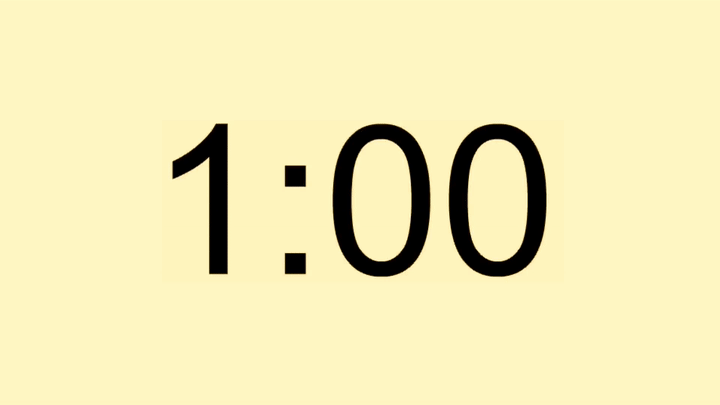 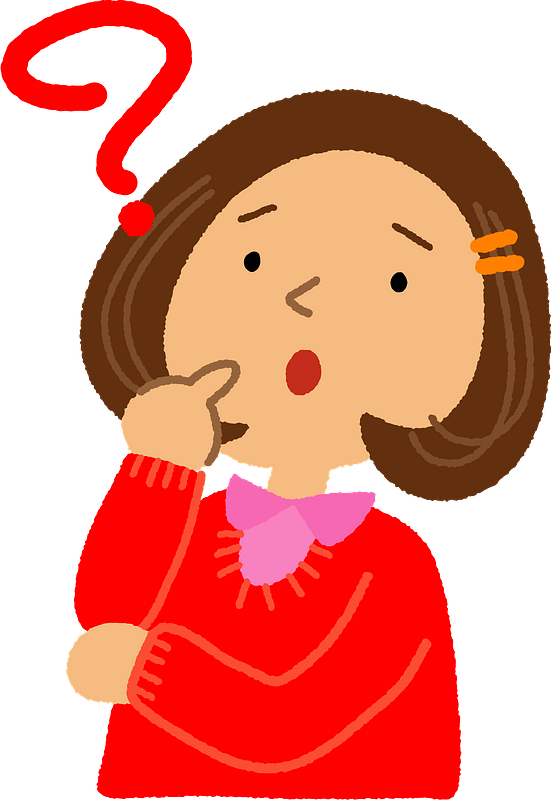 Yes
No
No
Yes
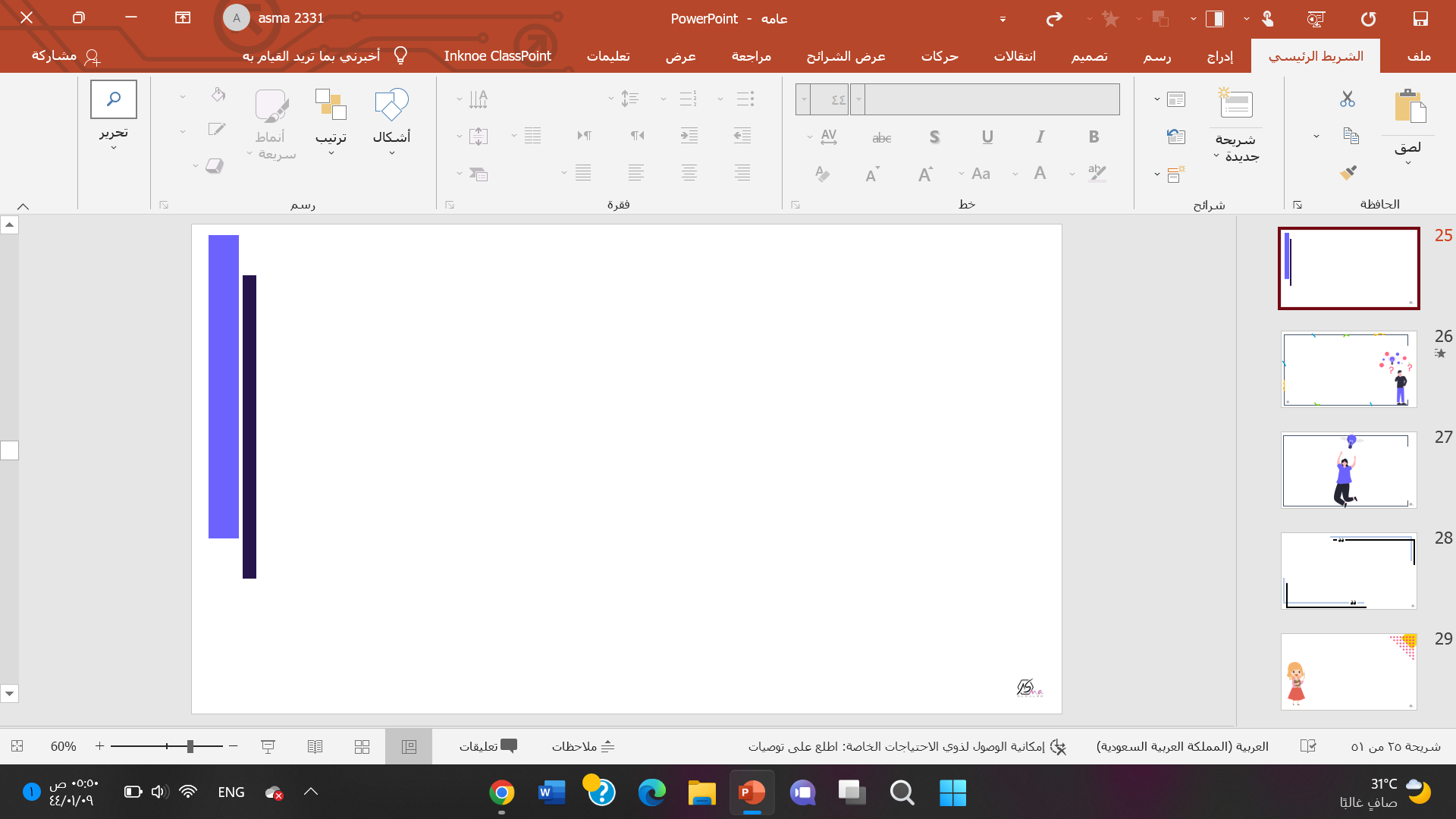 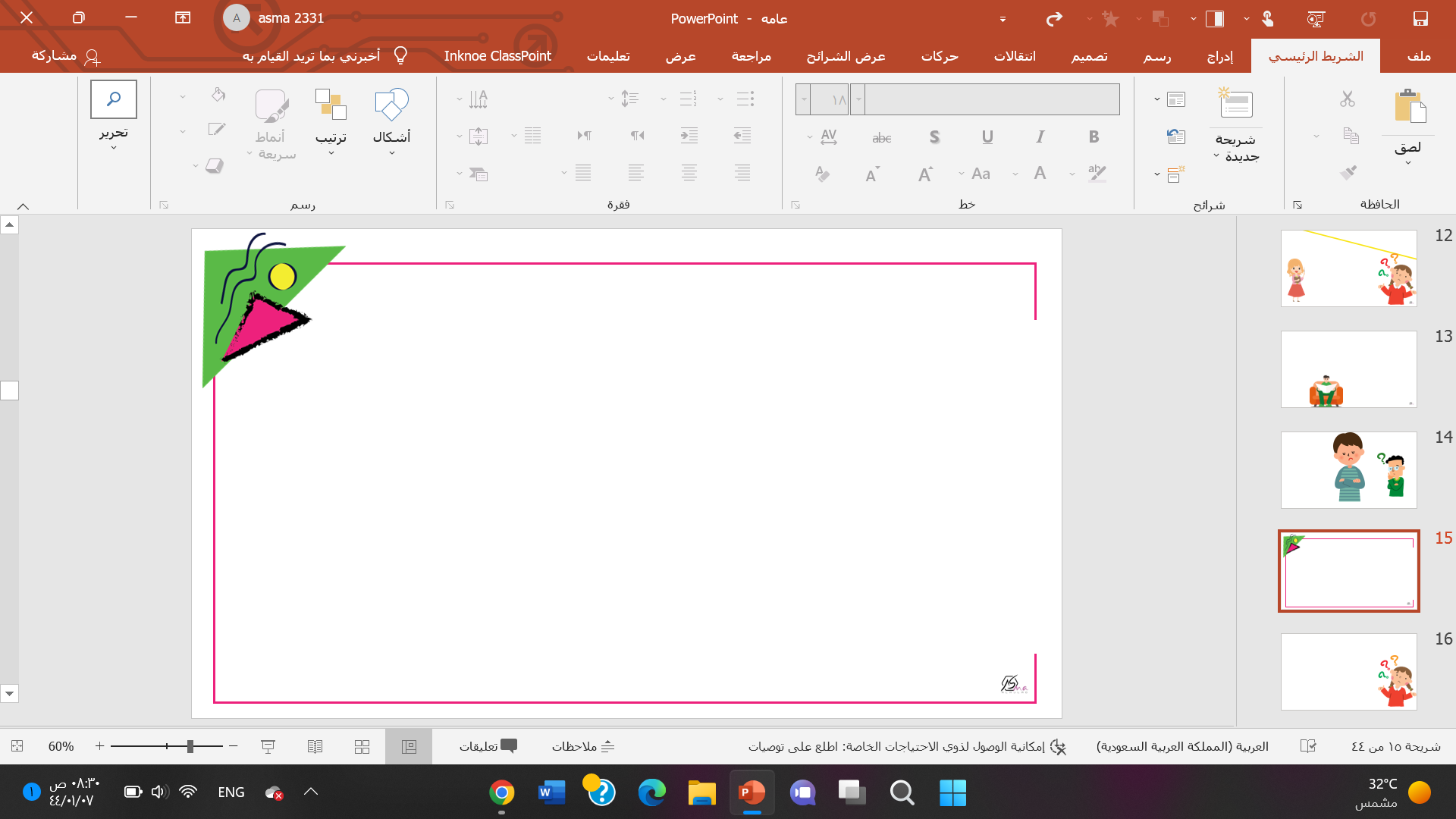 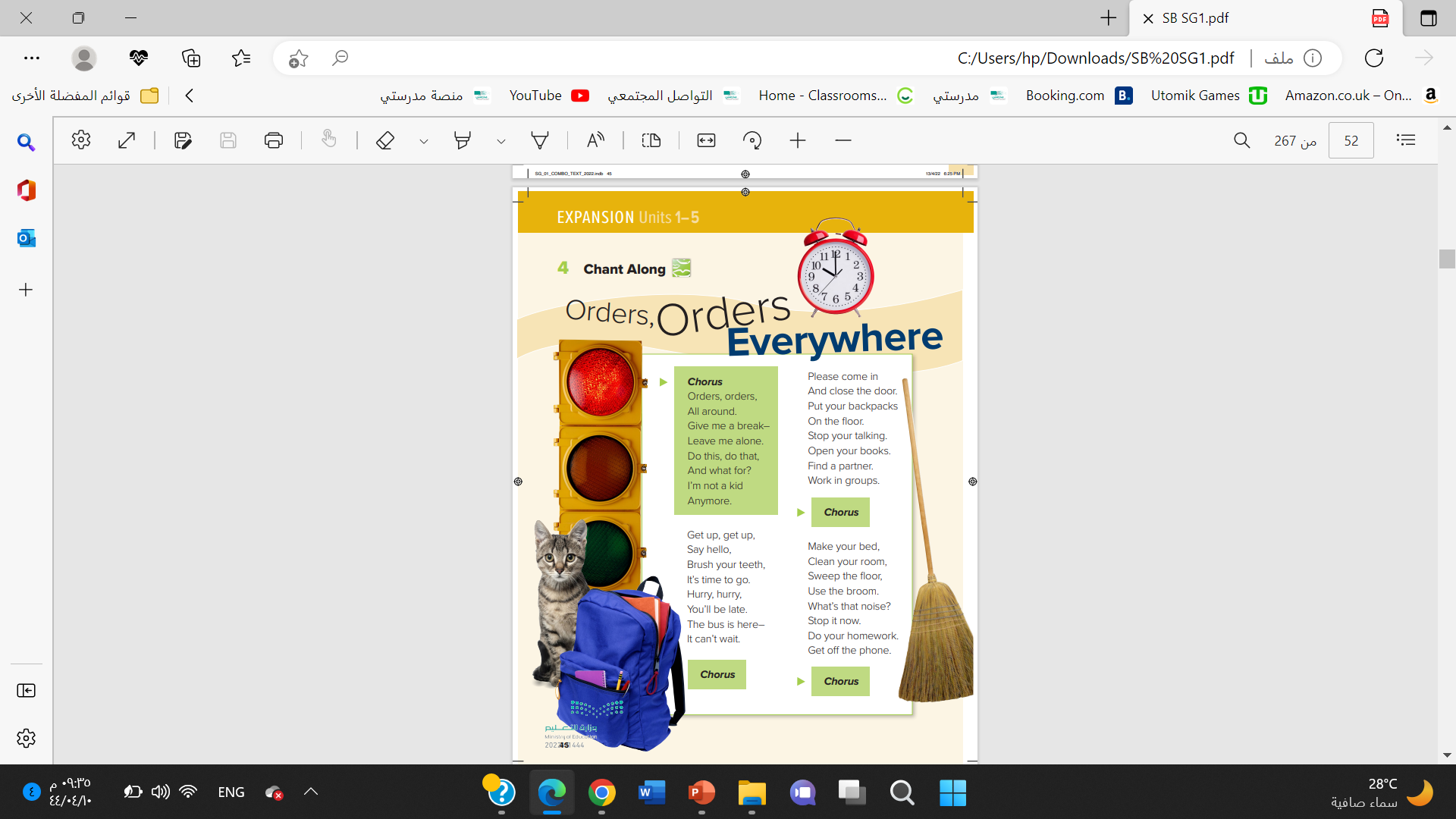 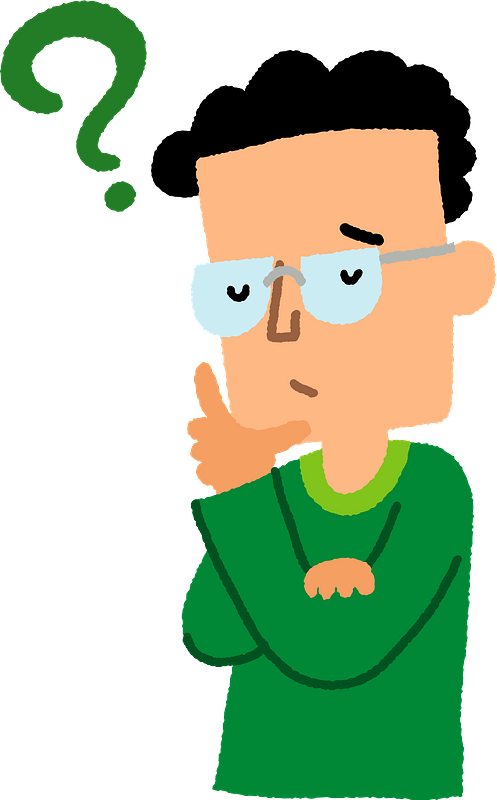 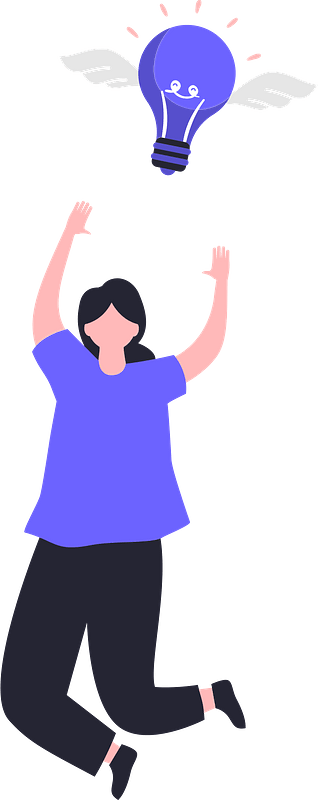 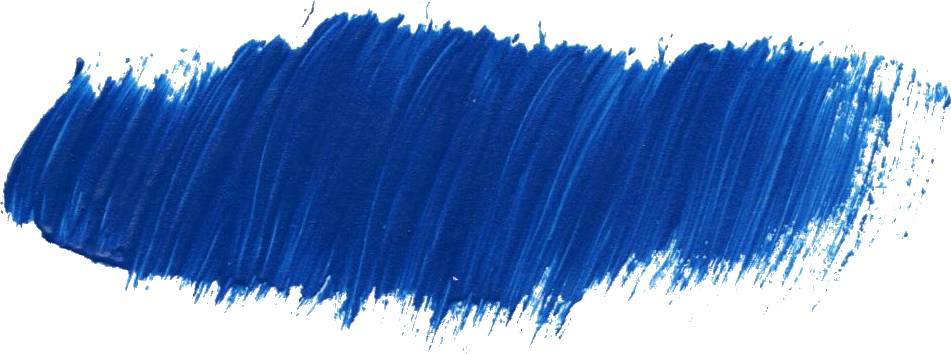 Listen
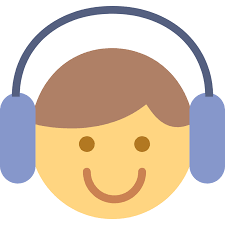 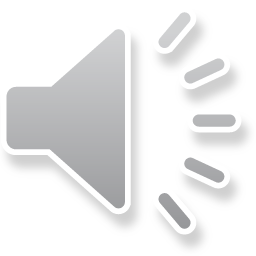 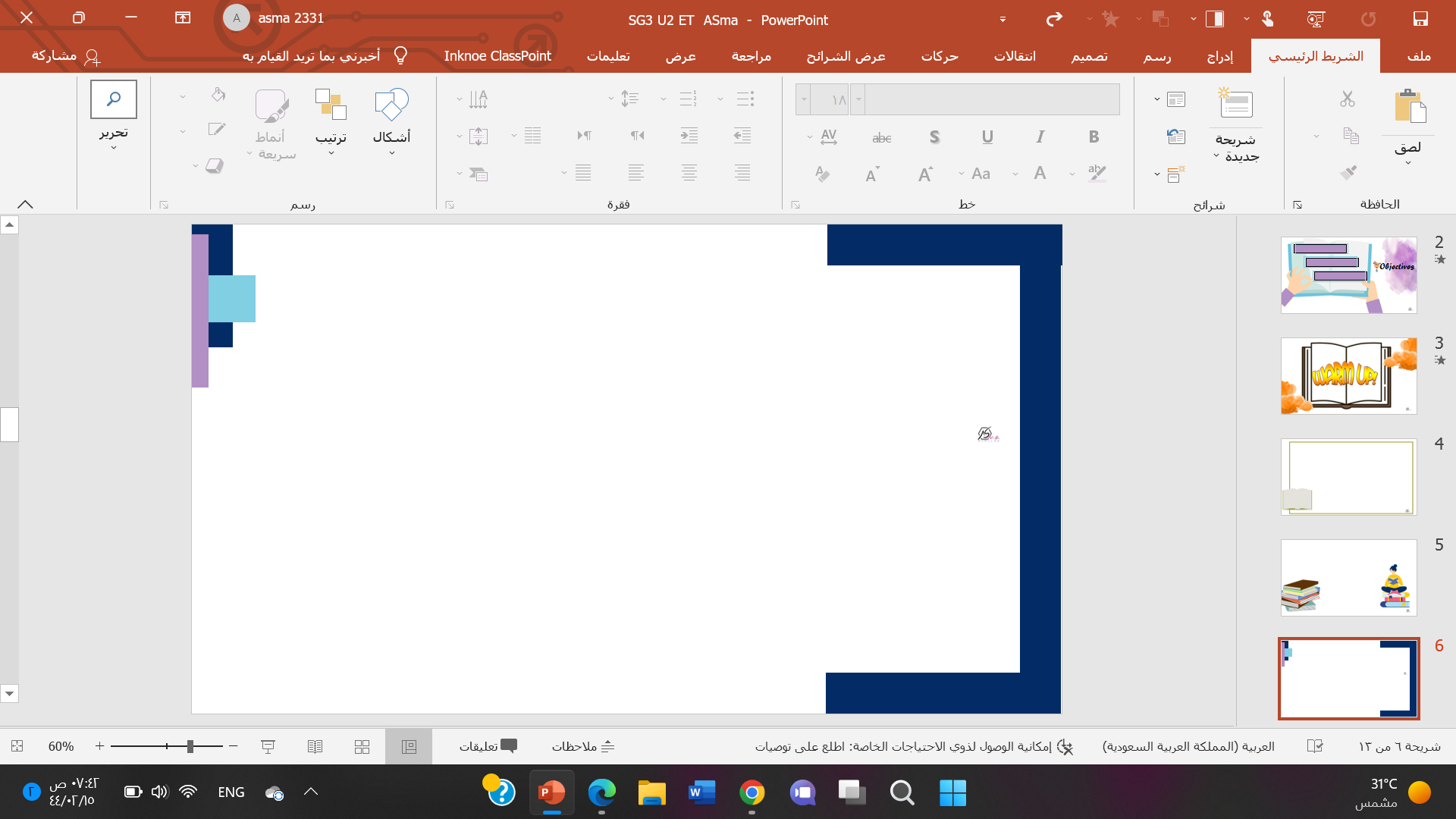 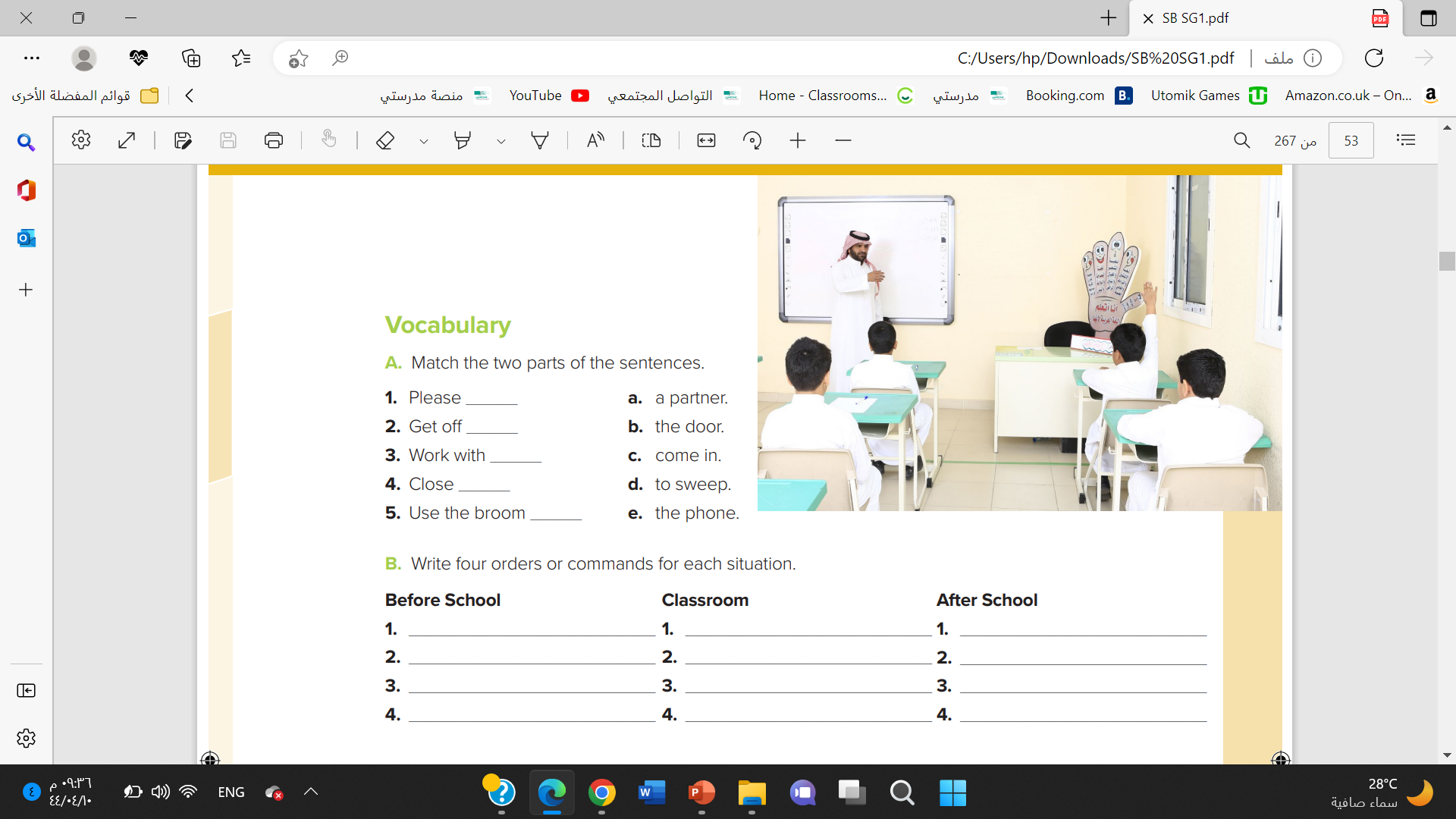 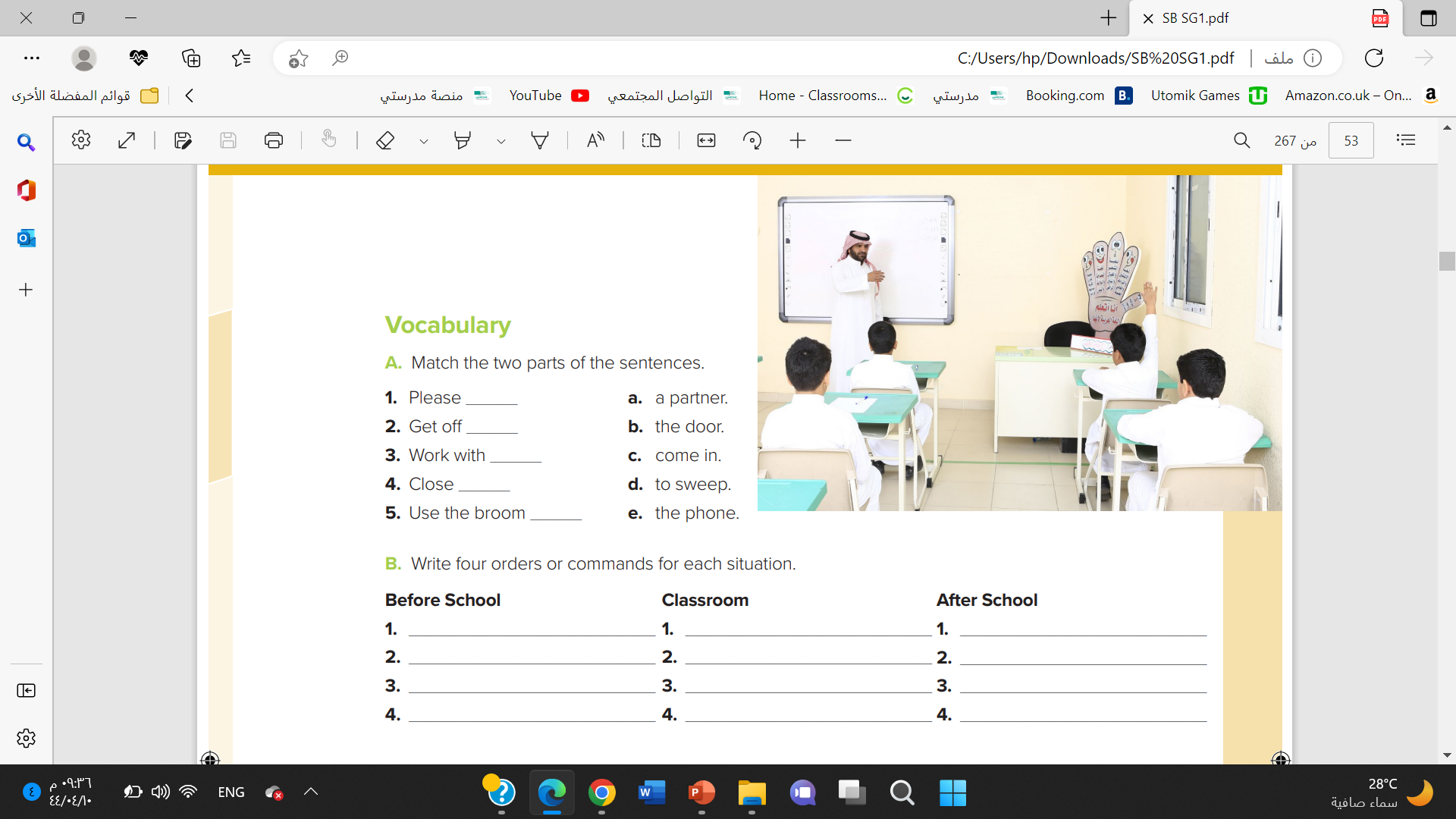 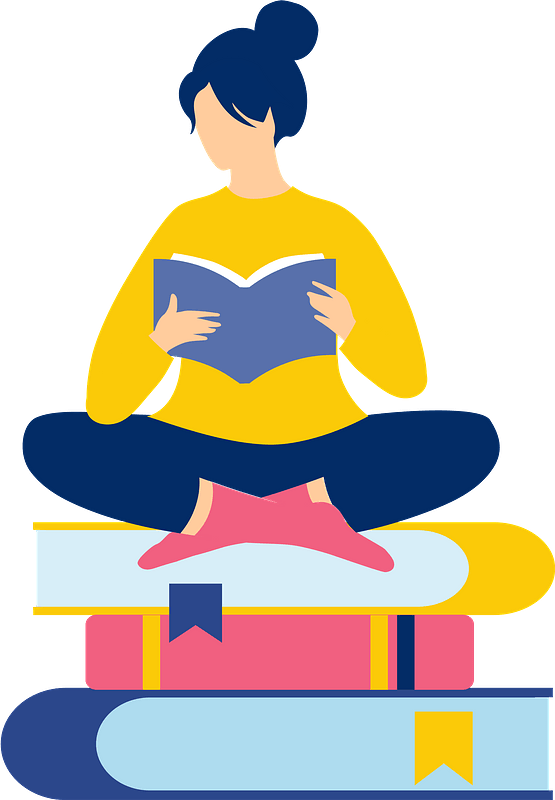 C
e
a
b
d
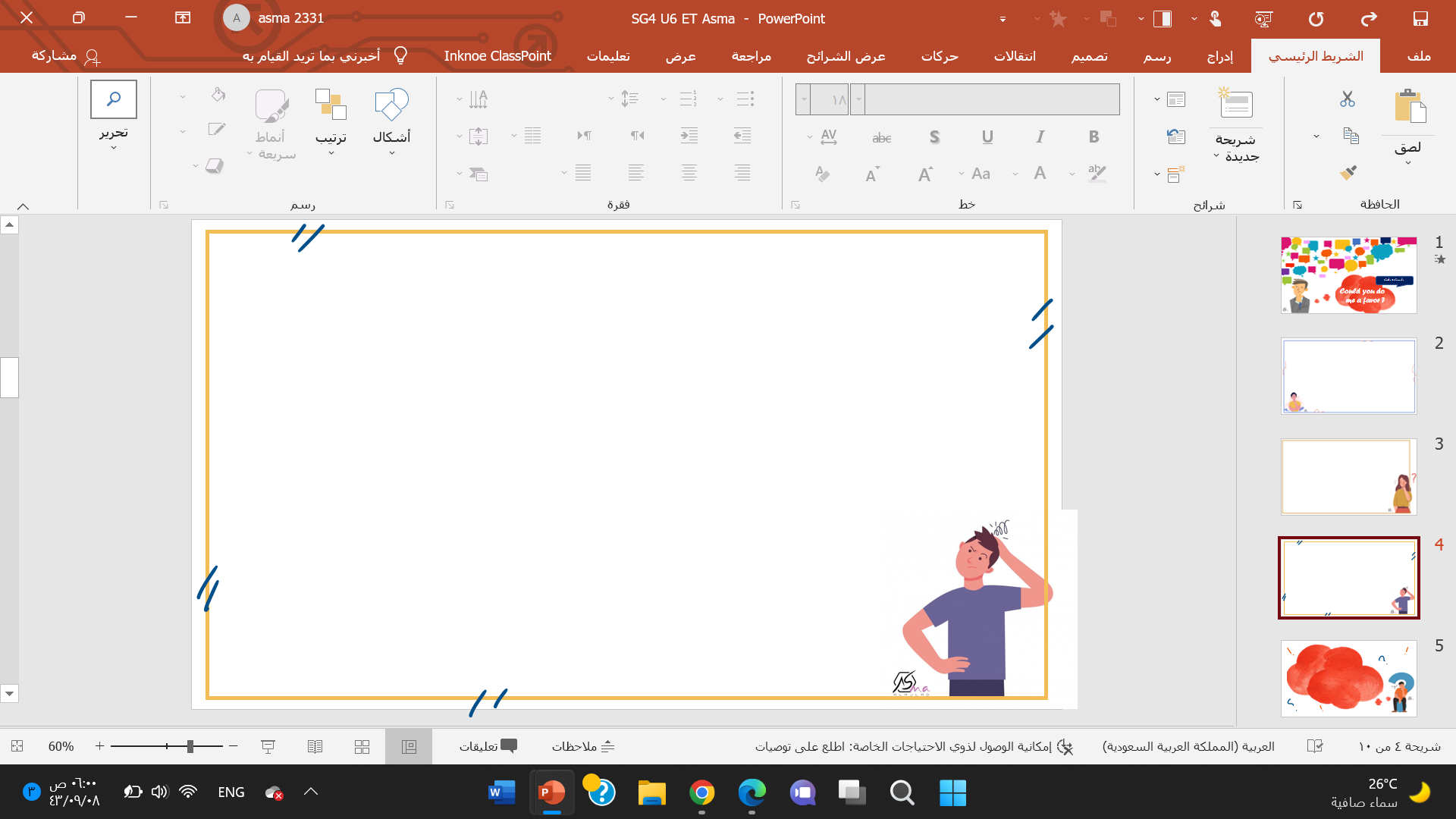 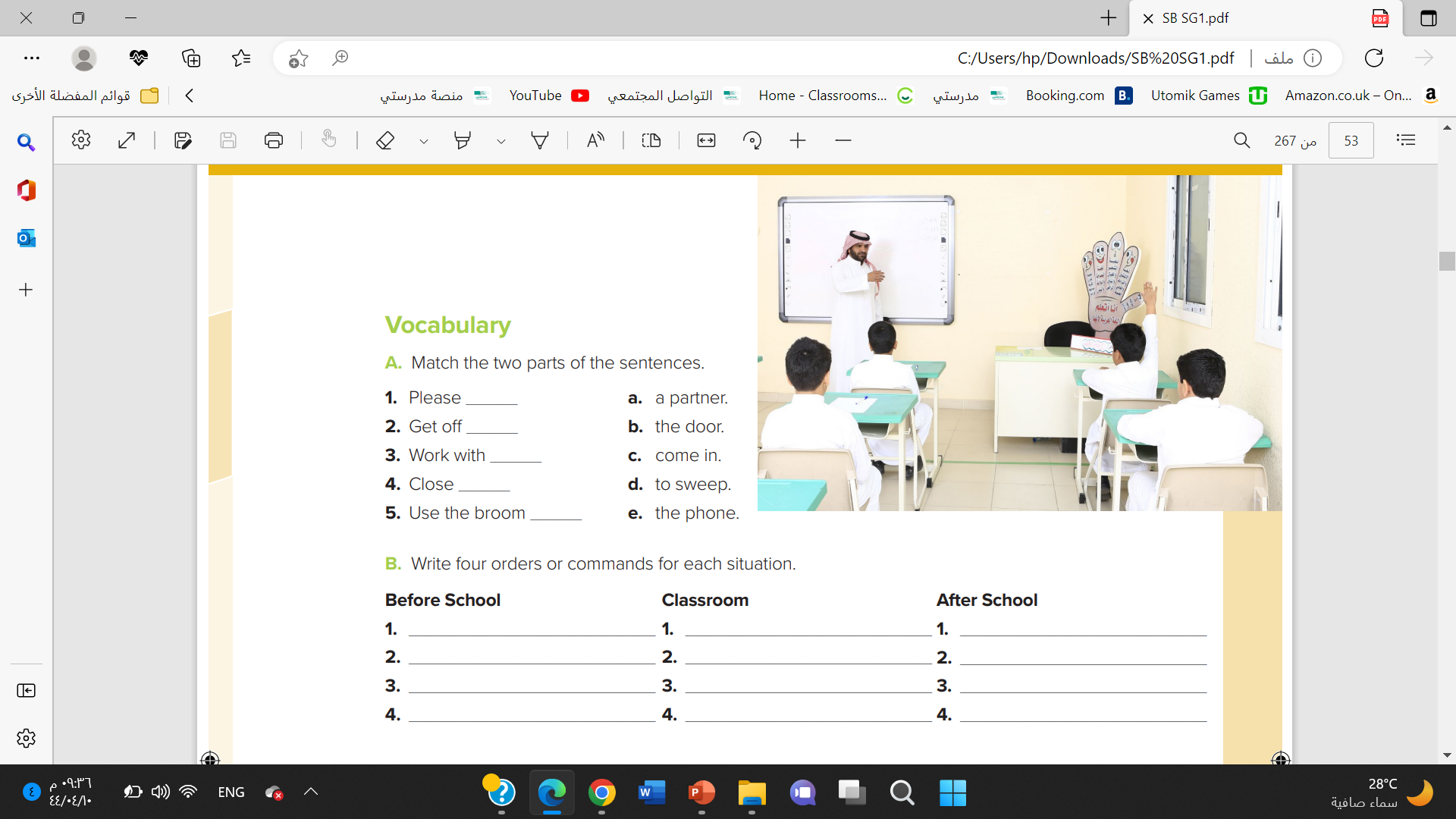 Get up
Do your homework
Please come in.
Say hello
Clean your room
Close the door
Brush your teeth
Sweep the floor
Stop your talking
hurry
Get off the phone
Open your books
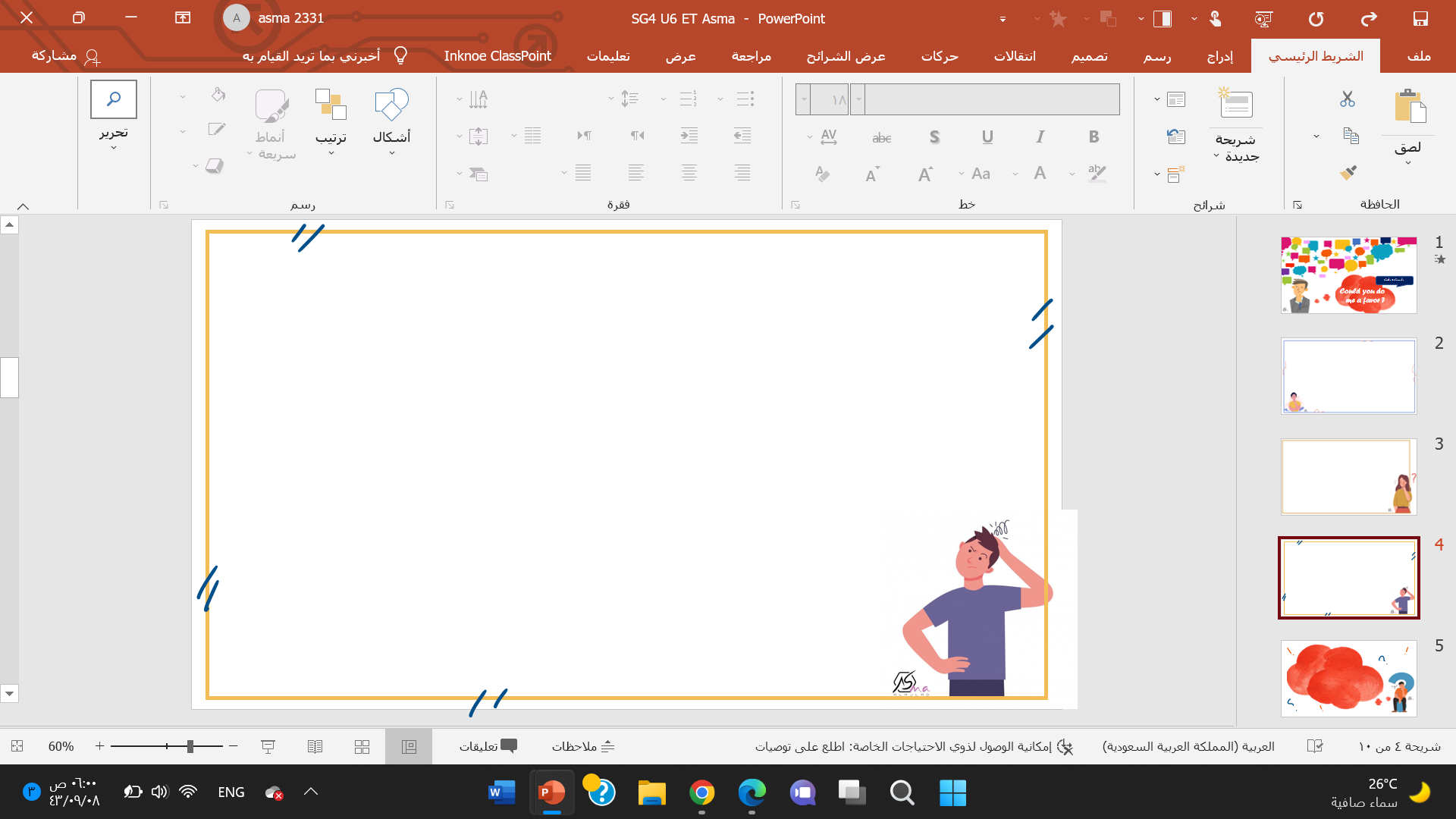 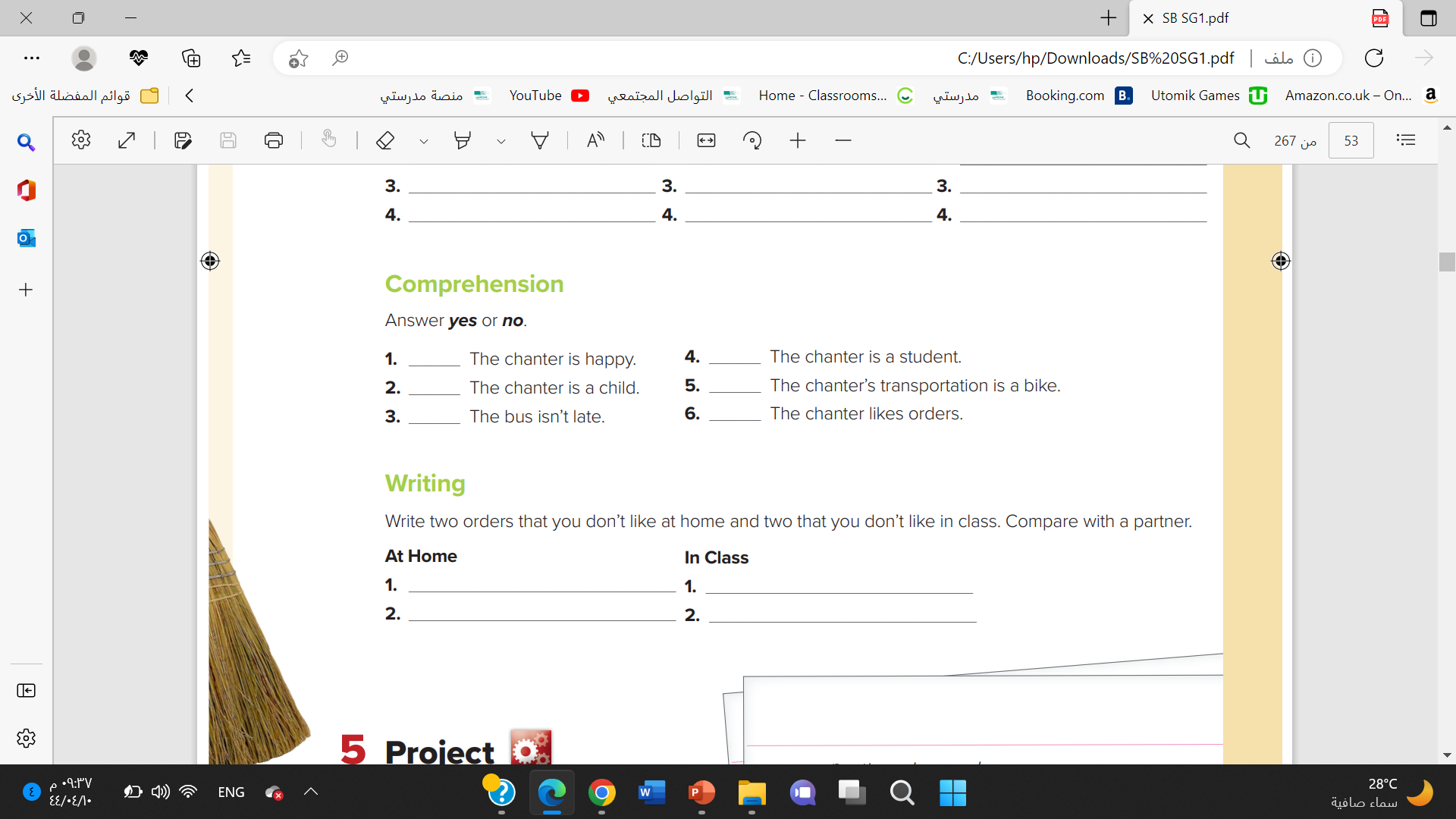 No
Yes
No
No
Yes
No
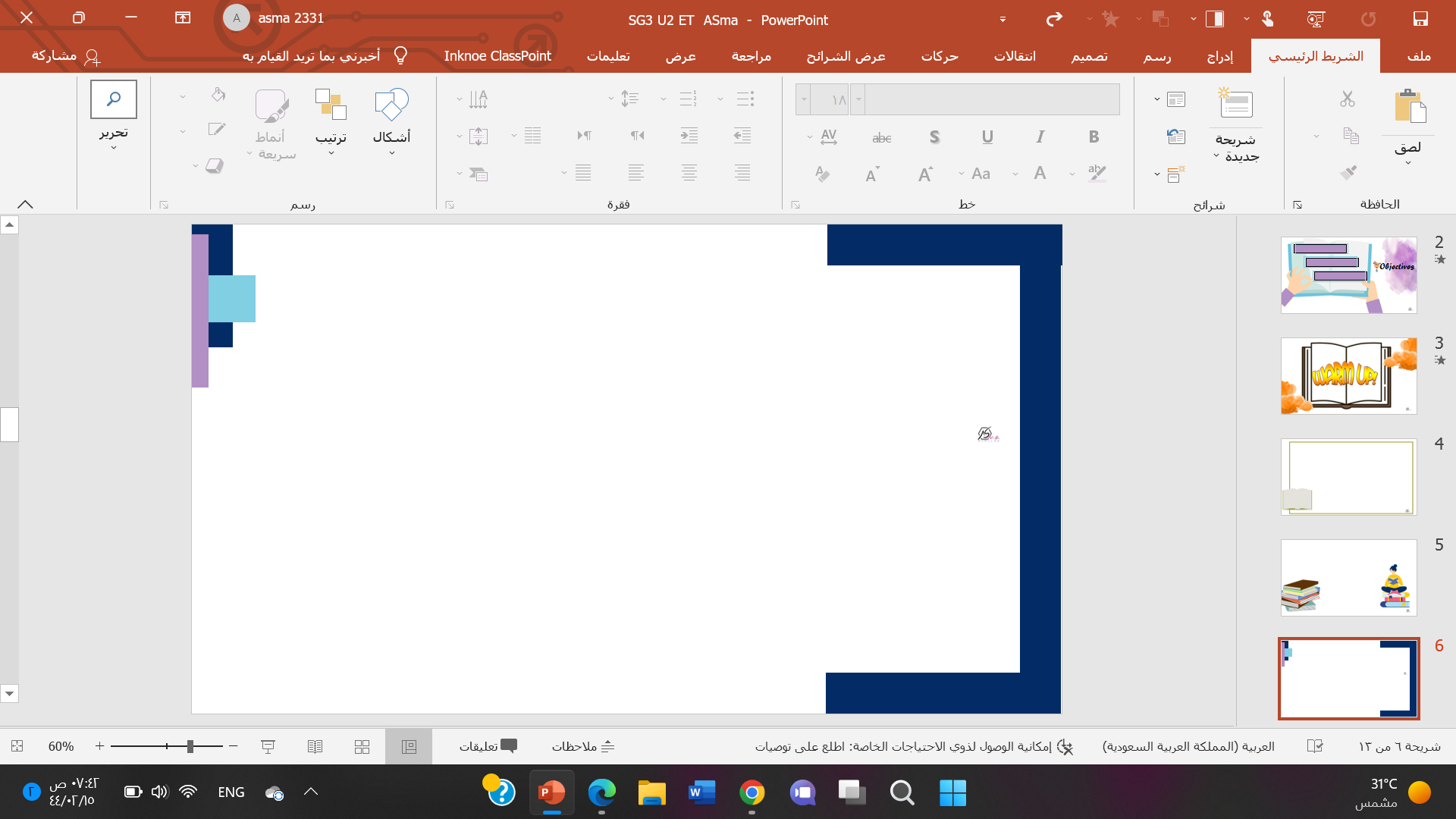 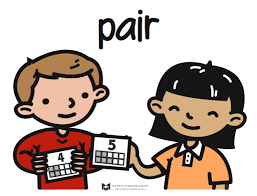 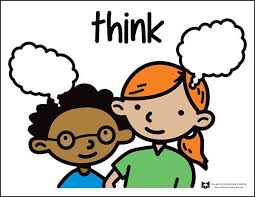 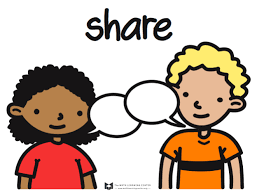 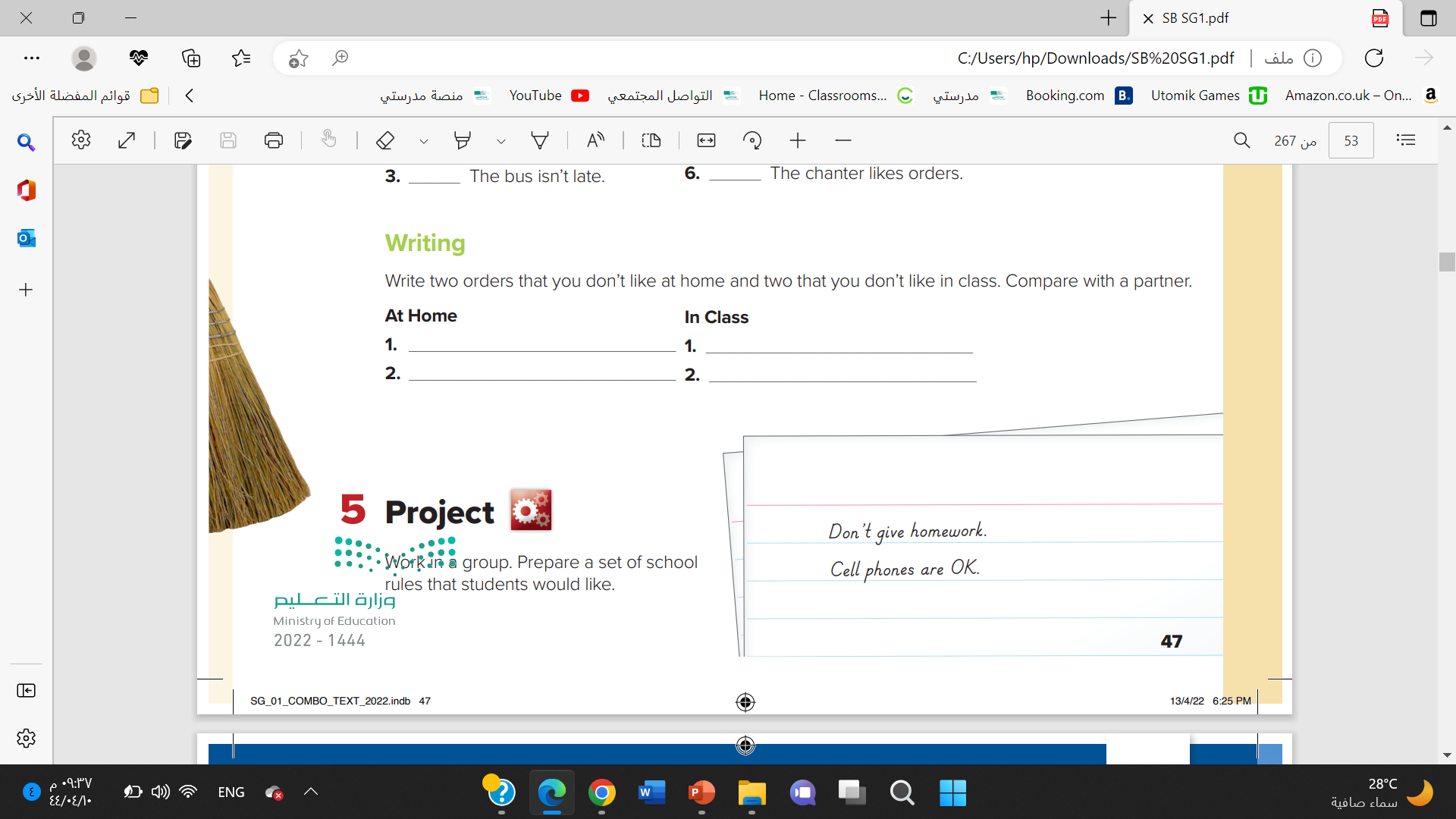 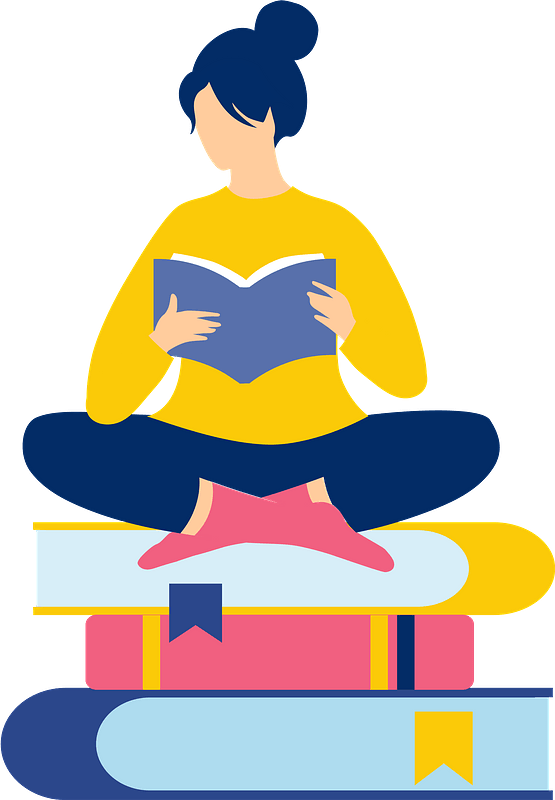 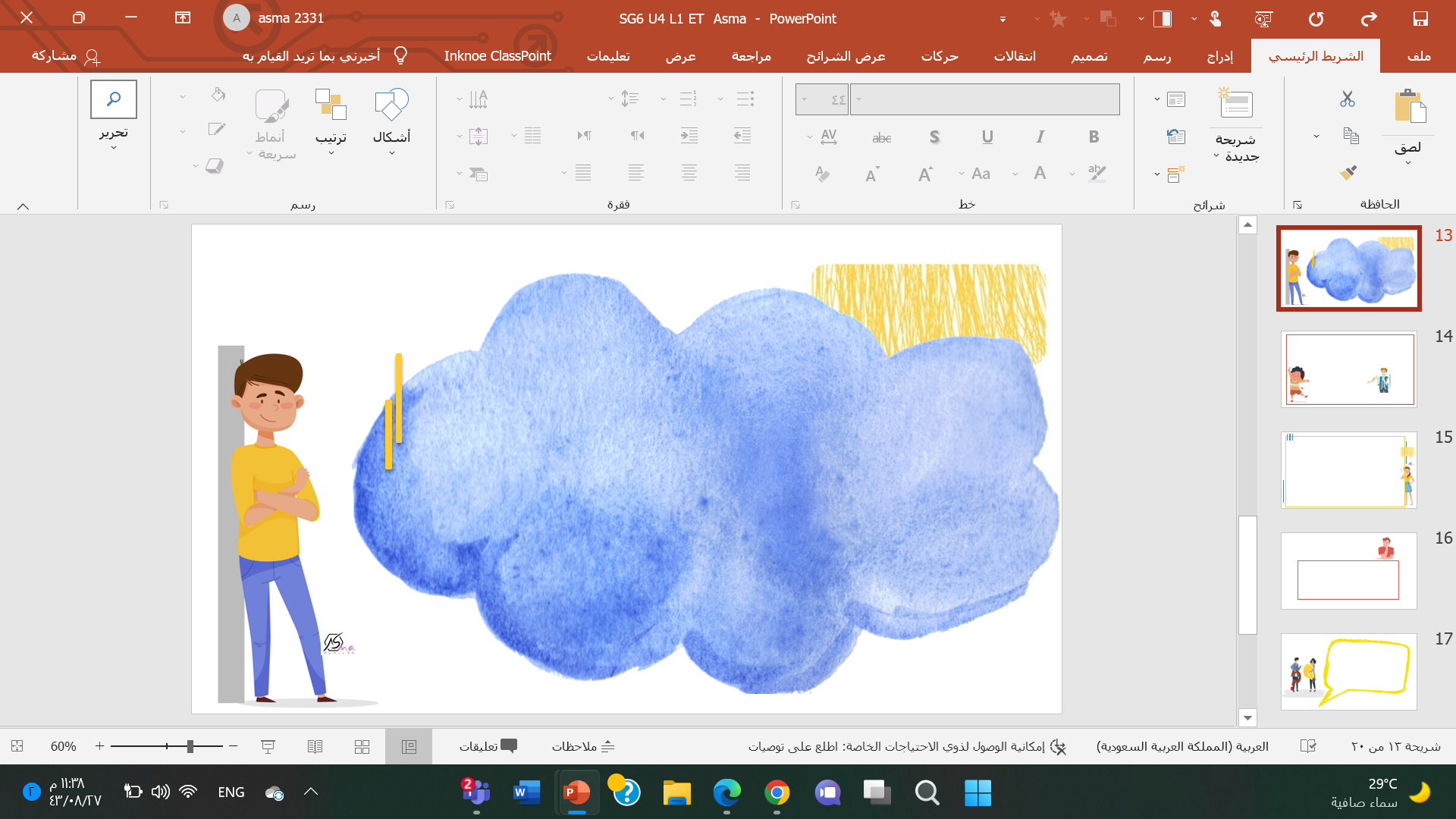 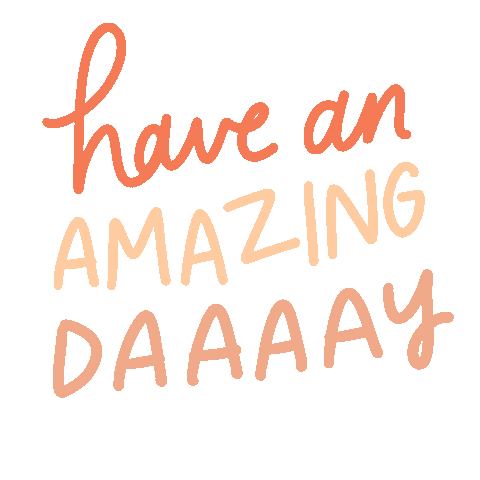